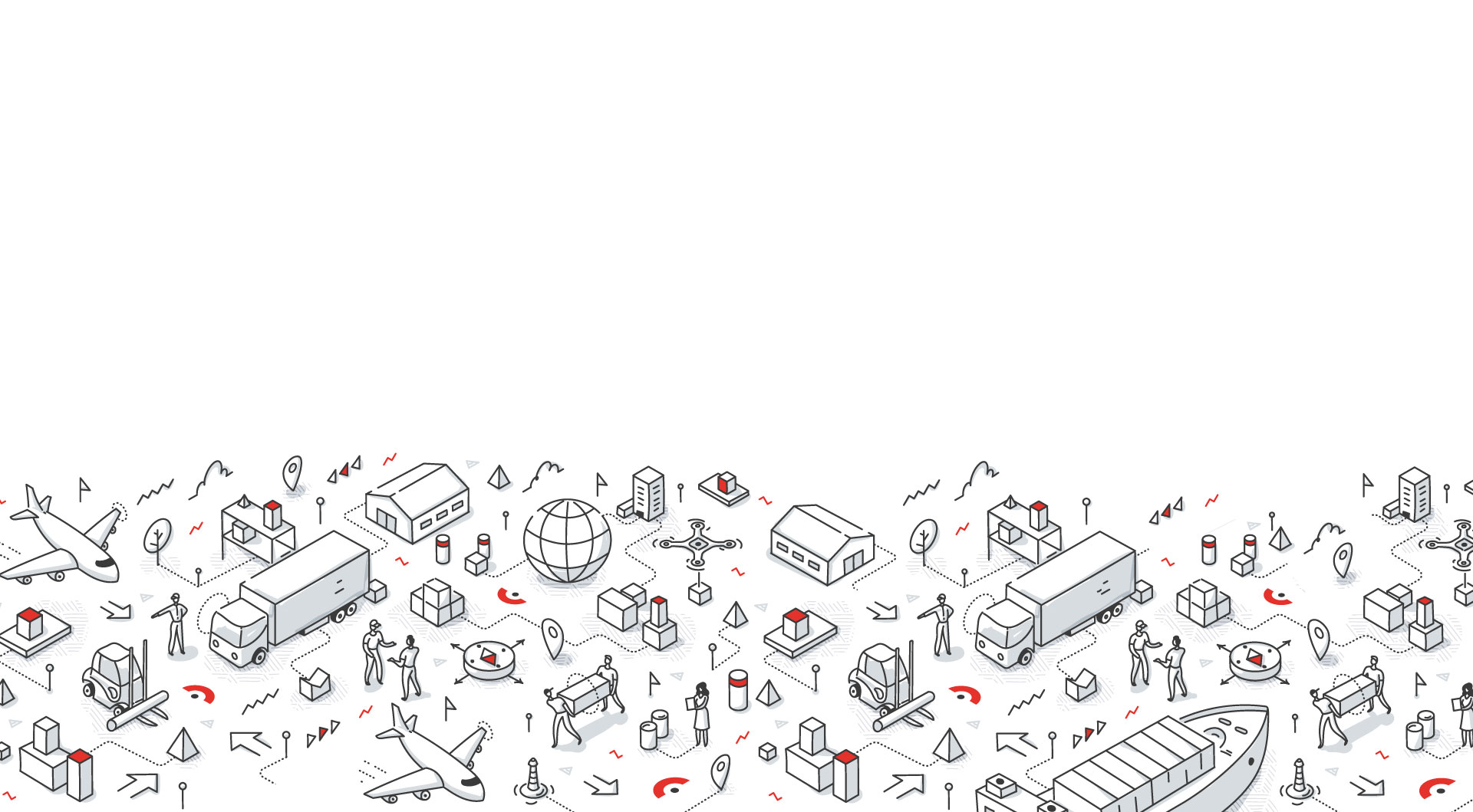 SEGURANÇA 
DO 
TRABALHO
ANJO da GUARDA
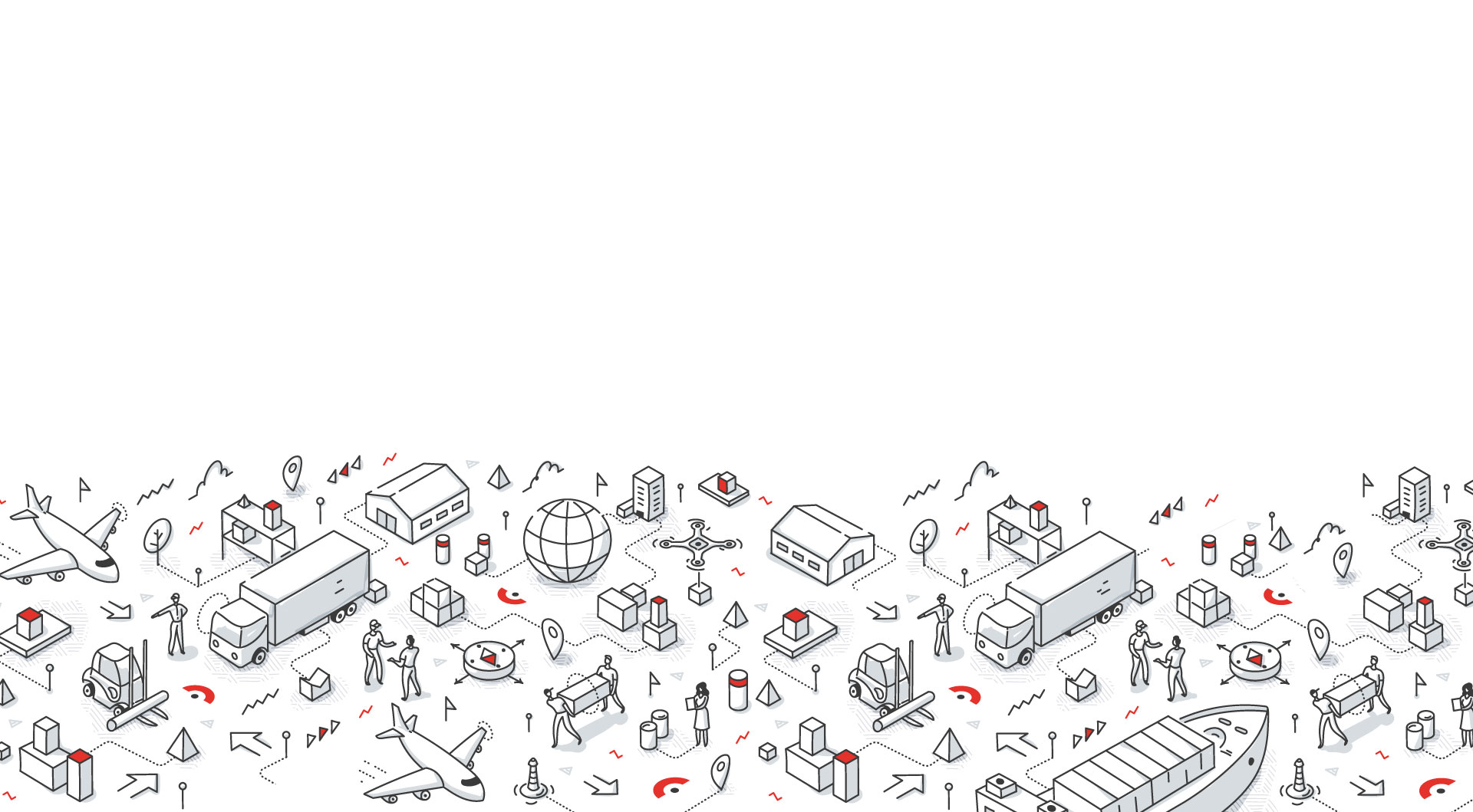 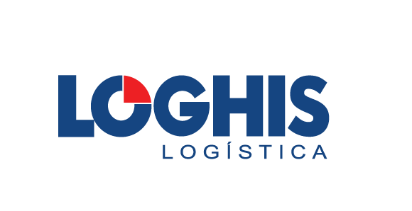 NOVOS TEMPOSNOVOS CAMINHOS
AGENDA – PROGRAMA “ANJO DA GUARDA”
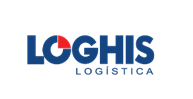 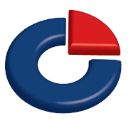 Objetivo
Aplicabilidade
Definições
Treinamento
Placar de Pontuação
Indicador de Estatística
Premiação
Resultados Esperados 
Responsabilidades
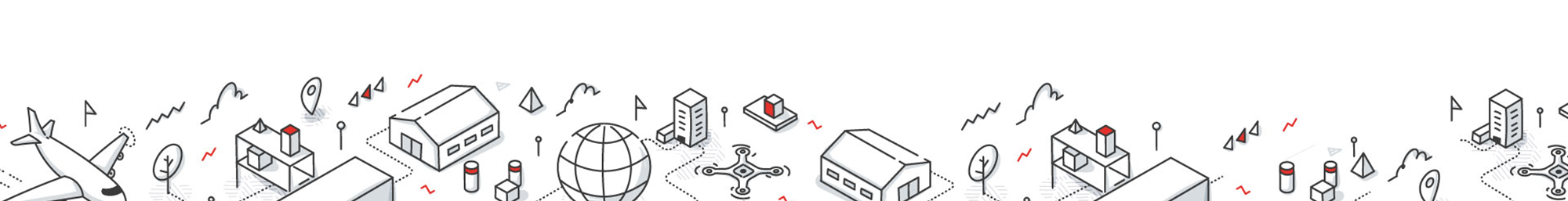 OBJETIVO DO PROGRAMA
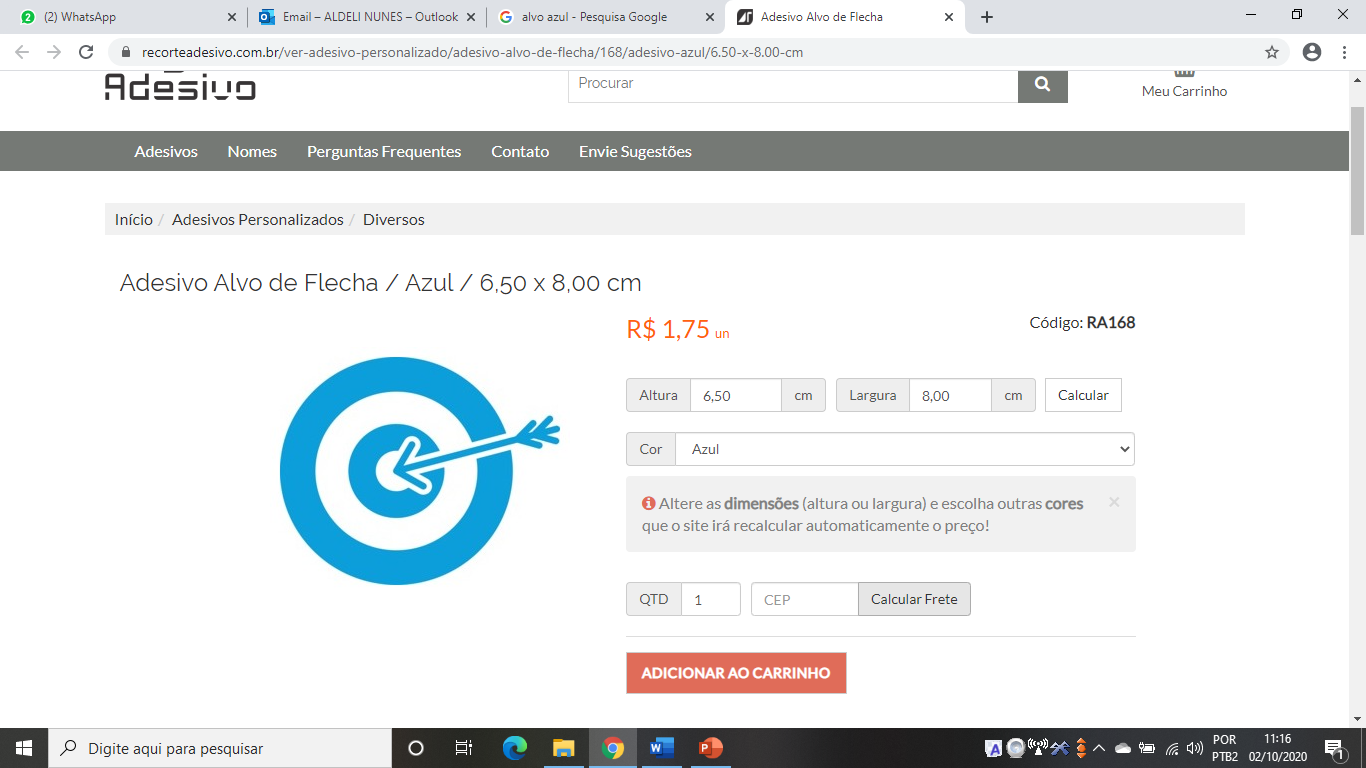 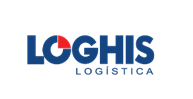 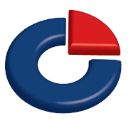 O programa “Anjo da Guarda” foi revisado, de forma a permitir que seus Funcionários sejam capacitados para o desenvolvimento de práticas de Segurança, onde possam no dia a dia, identificar oportunidades de melhorias nos processos das operações.

O objetivo principal  é aumentar a percepção de riscos dos funcionários, de forma que consiga prevenir e evitar ocorrências.
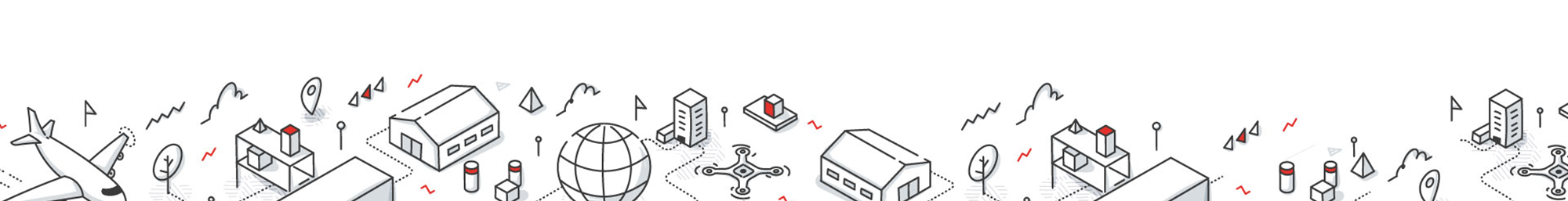 APLICABILIDADE DO PROGRAMA
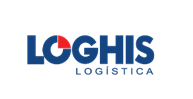 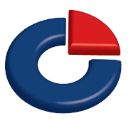 Todas as operações Loghis no Brasil e Matriz.

Nota: O Programa Anjo da Guarda deve ser implementado nas operação acima de 10 Funcionários.
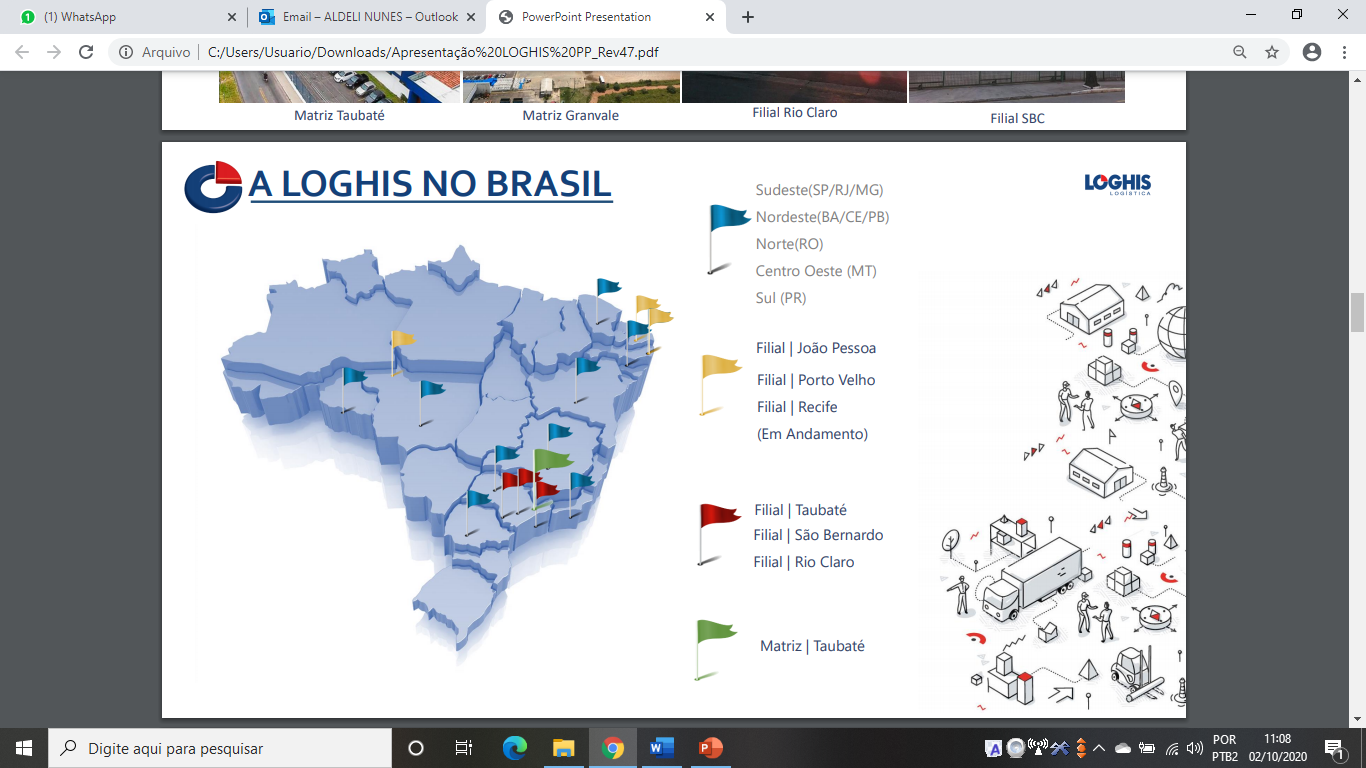 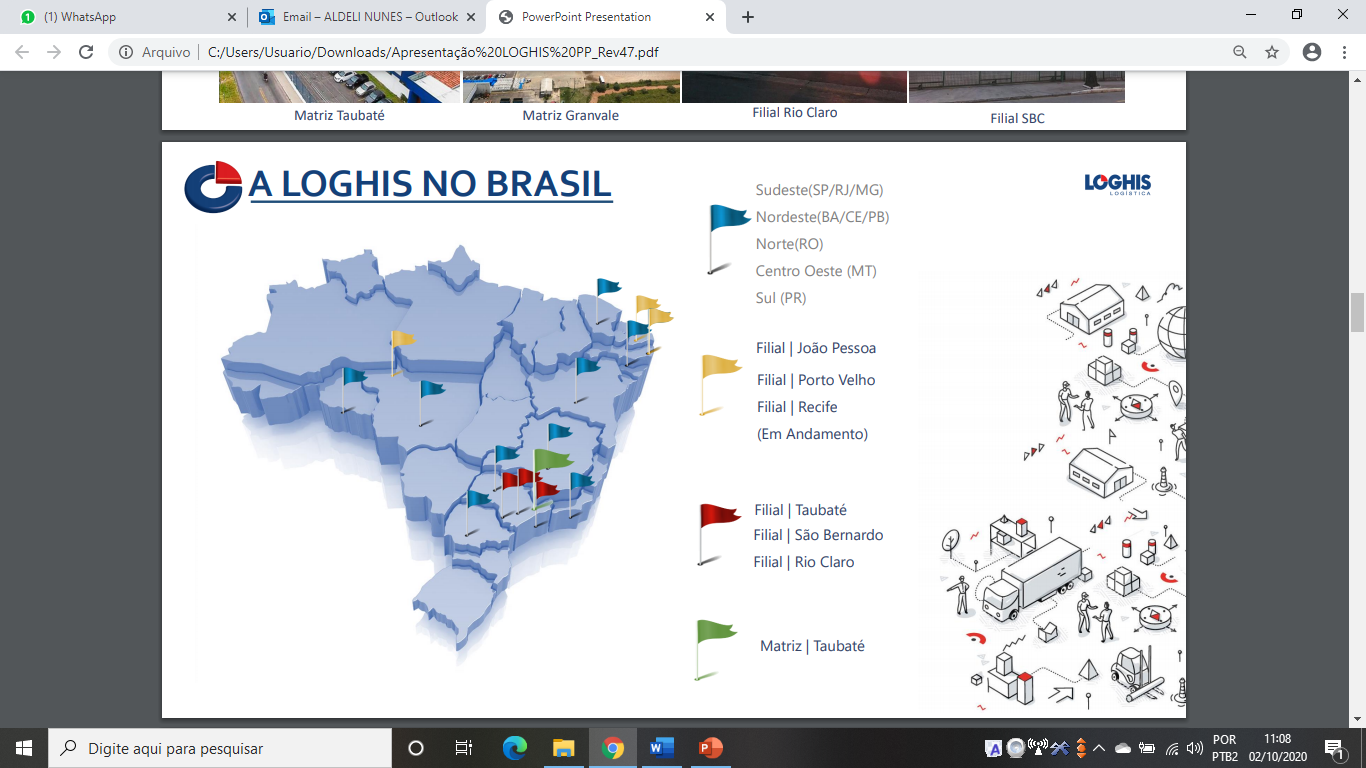 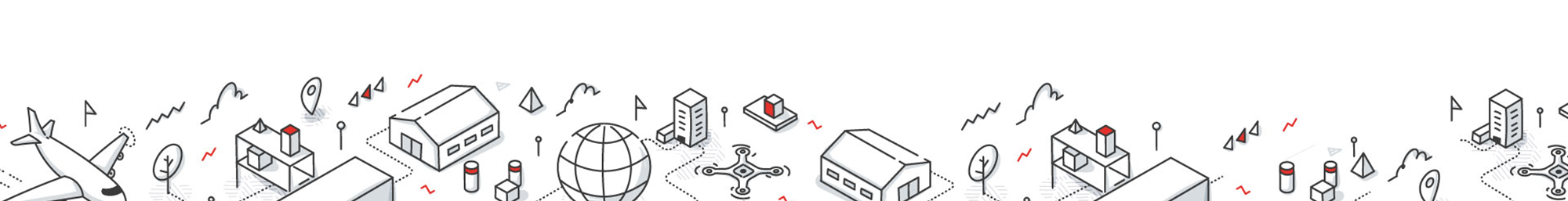 DEFINIÇÕES
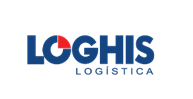 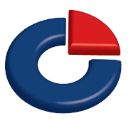 O Programa consiste em nomear auditores titulados “Anjo da Guarda” que serão responsável em realizar auditorias de segurança nas operações;
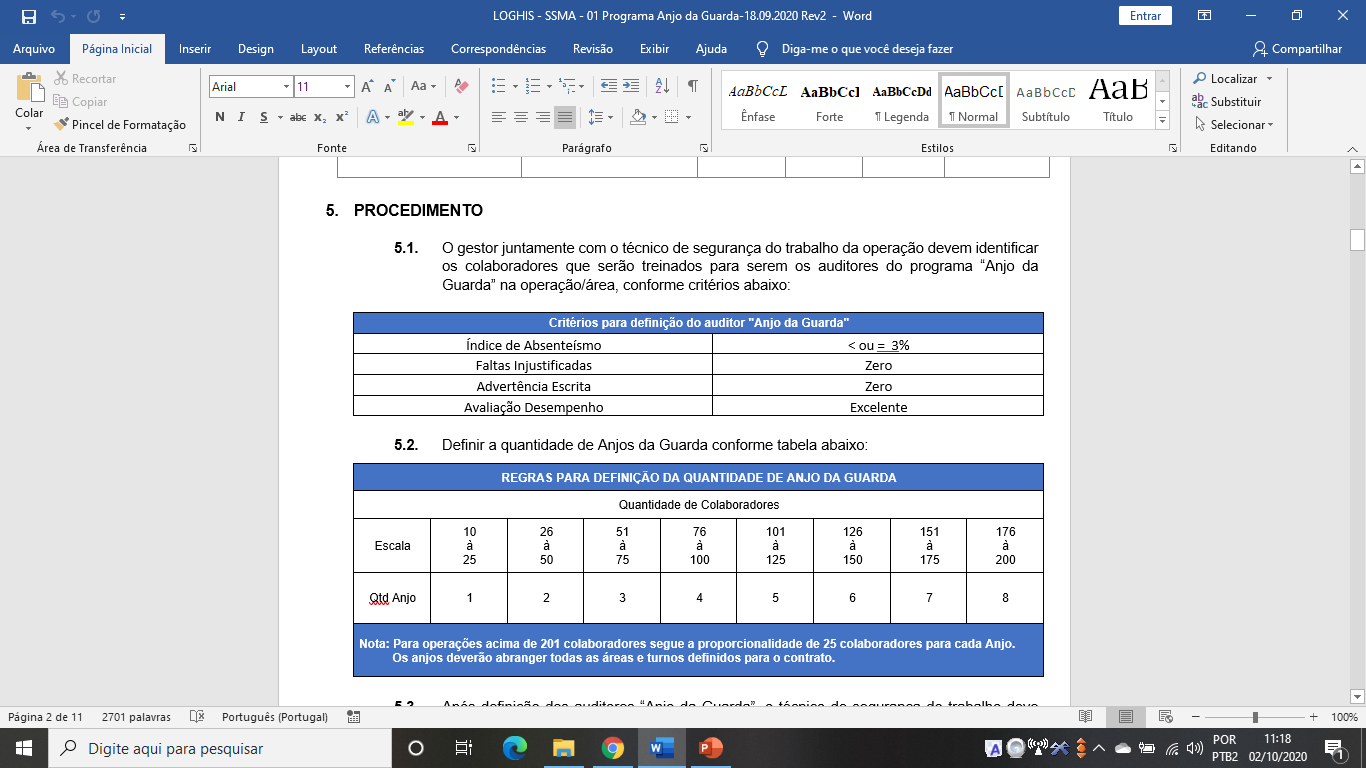 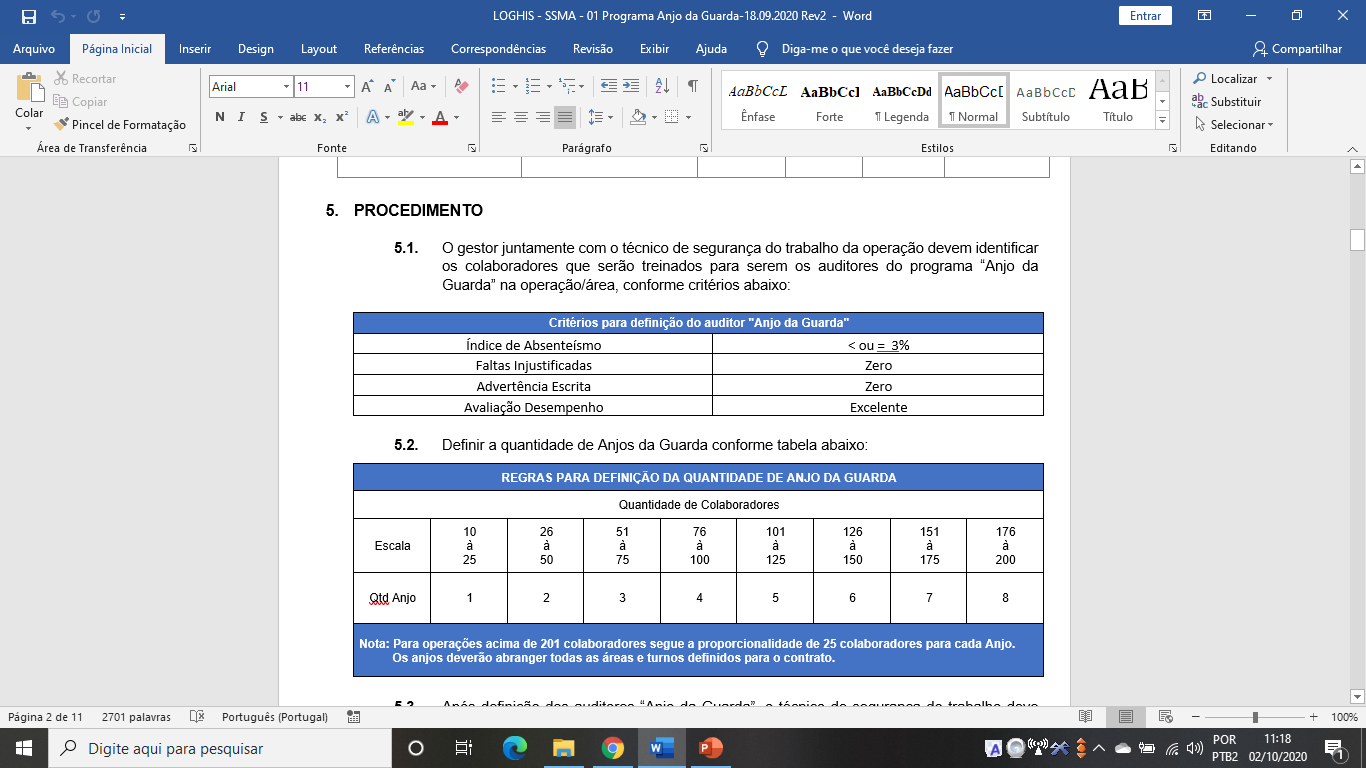 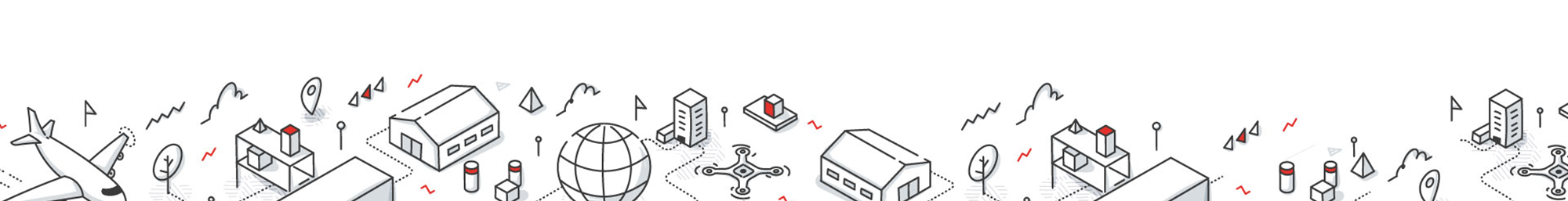 PLACAR DE PONTUAÇÃO
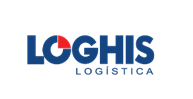 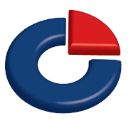 Será a maneira de apurar as equipes que forem melhores classificadas nas inspeções realizadas pelo auditor “Anjo da Guarda”, conforme as infrações:
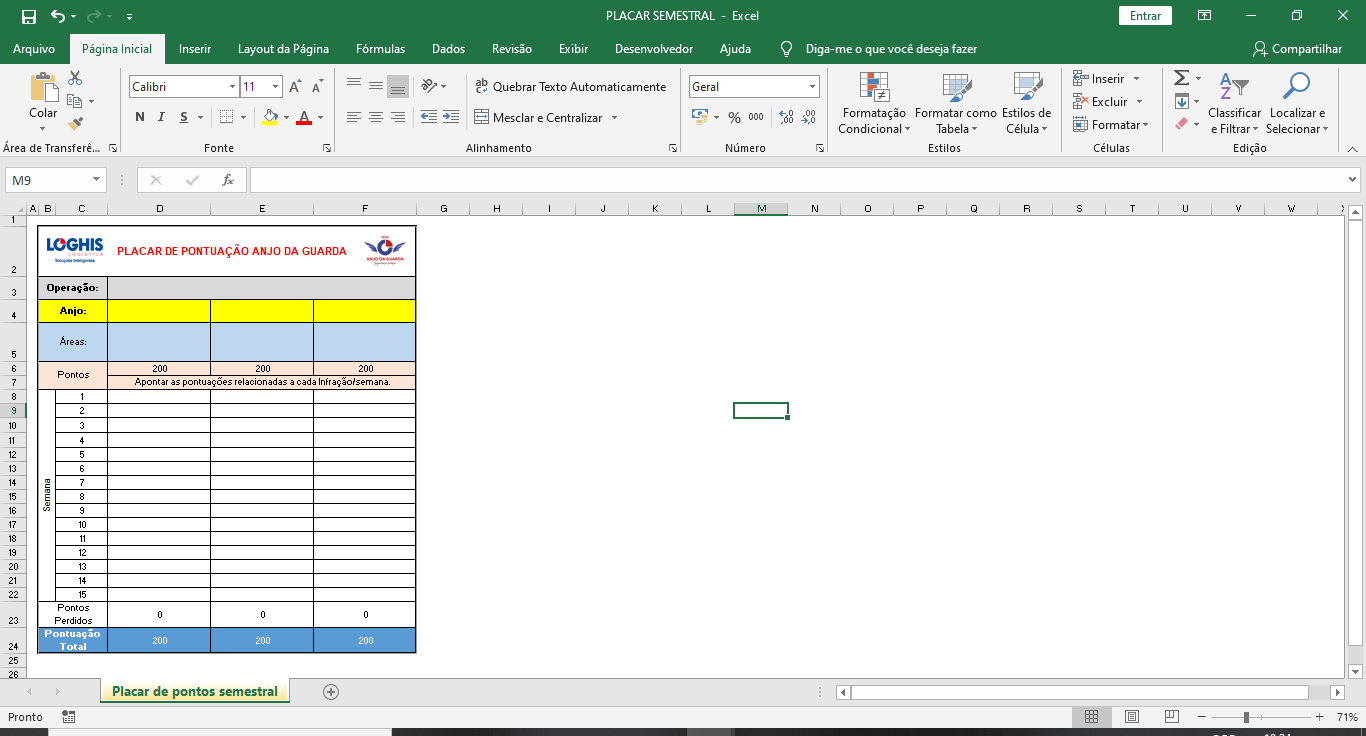 Pontuação por Infração:
	Gravíssima   =   Desclassificação
	Grave            =   -15 pontos
	Média           =   -10 pontos
	Leve              =   -05 pontos
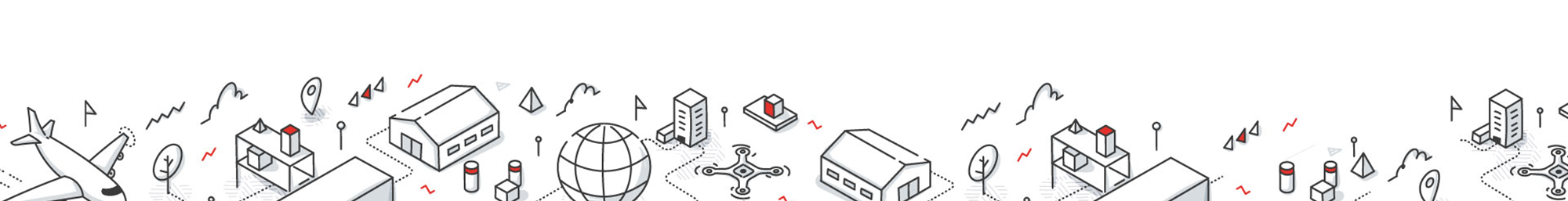 INFRAÇÕES
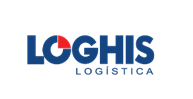 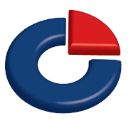 Infração Gravissima: Acidentes com lesões e afastamento (ACA) acima de 15 dias, Incidentes e/ou Danos Materiais maior que R$ 10.000,01 ou uma NC – Não Conformidade Maior do Cliente.

Infração Grave: Acidentes com lesões e afastamento (ACA) até 15 dias, Incidentes e/ou Danos Materiais entre R$ 2.000,01 e R$ 10.000,00 ou uma NC – Não Conformidade Menor do Cliente, normas de segurança e/ou descumprimento das Regras de Ouro / Regras Gerais de Segurança.

Infração Média: Acidentes leves com ou sem lesões e sem afastamento (ASA), Incidentes e/ou Danos Materiais de R$ 501,00 até R$ 2.000,00. 

Infração Leve: Incidentes e/ou Danos Materiais até R$ 500,00, não cumprimento dos ítens de segurança descritos nas instruções de trabalho.
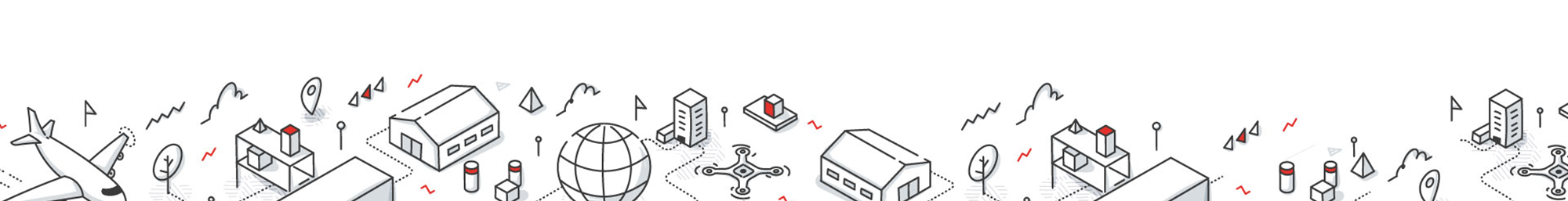 INDICADOR DE ESTATÍSTICA
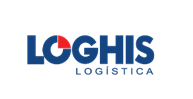 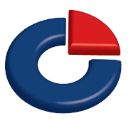 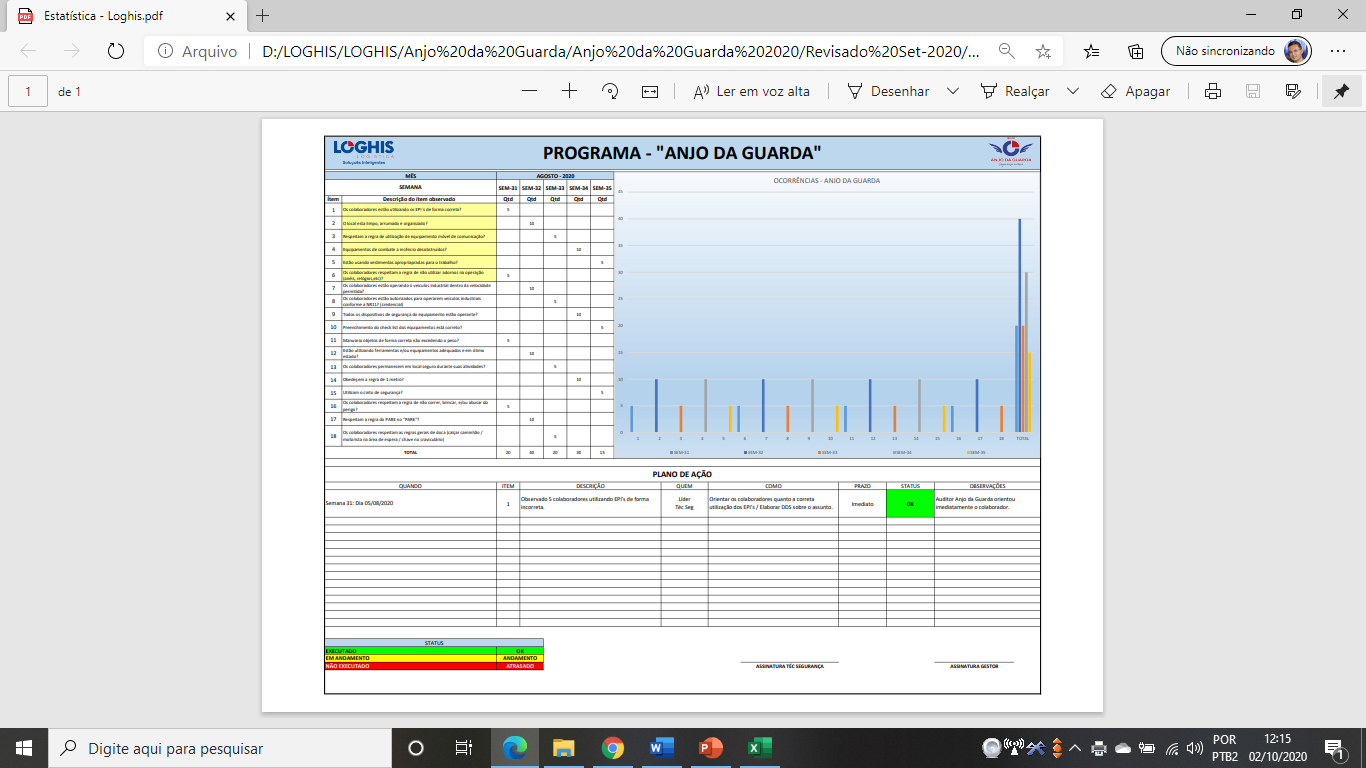 O Indicador de Estatística trará as condições mais relevantes. 

O Gestor juntamente com os Líderes e Técnico de Segurança devem elaborar as ações necessárias para correção dos problemas (PDA).
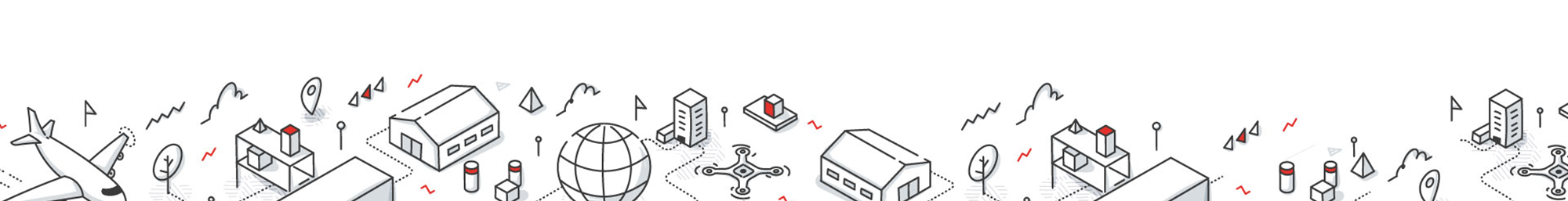 INDICADOR DE ESTATÍSTICA
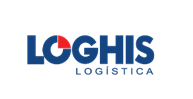 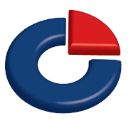 Necessita revisão?
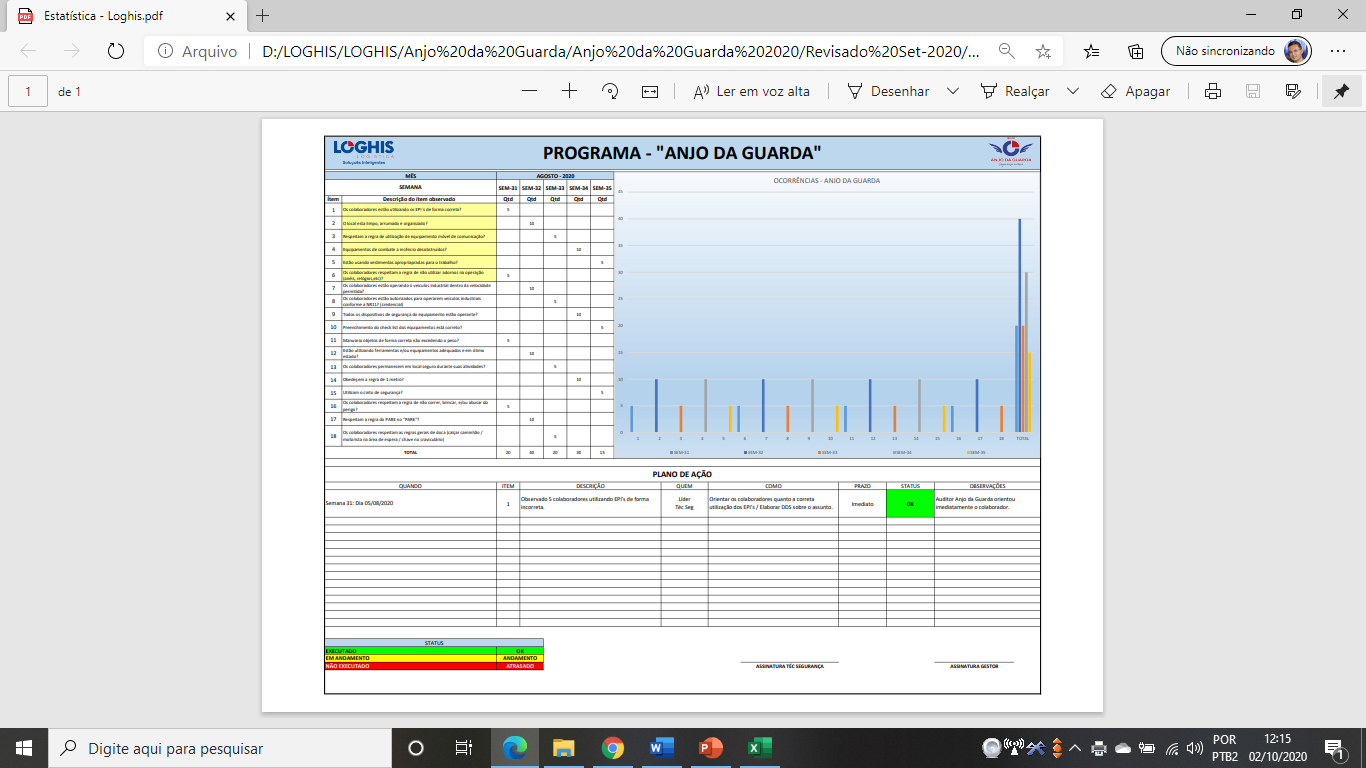 Semanal: Inspeção + Placar/ Mensal: Plano de Ação / Trimestral: Estatística + Premiação + Substituição do Anjo
PREMIAÇÃO
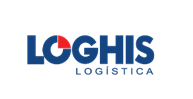 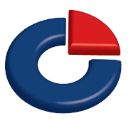 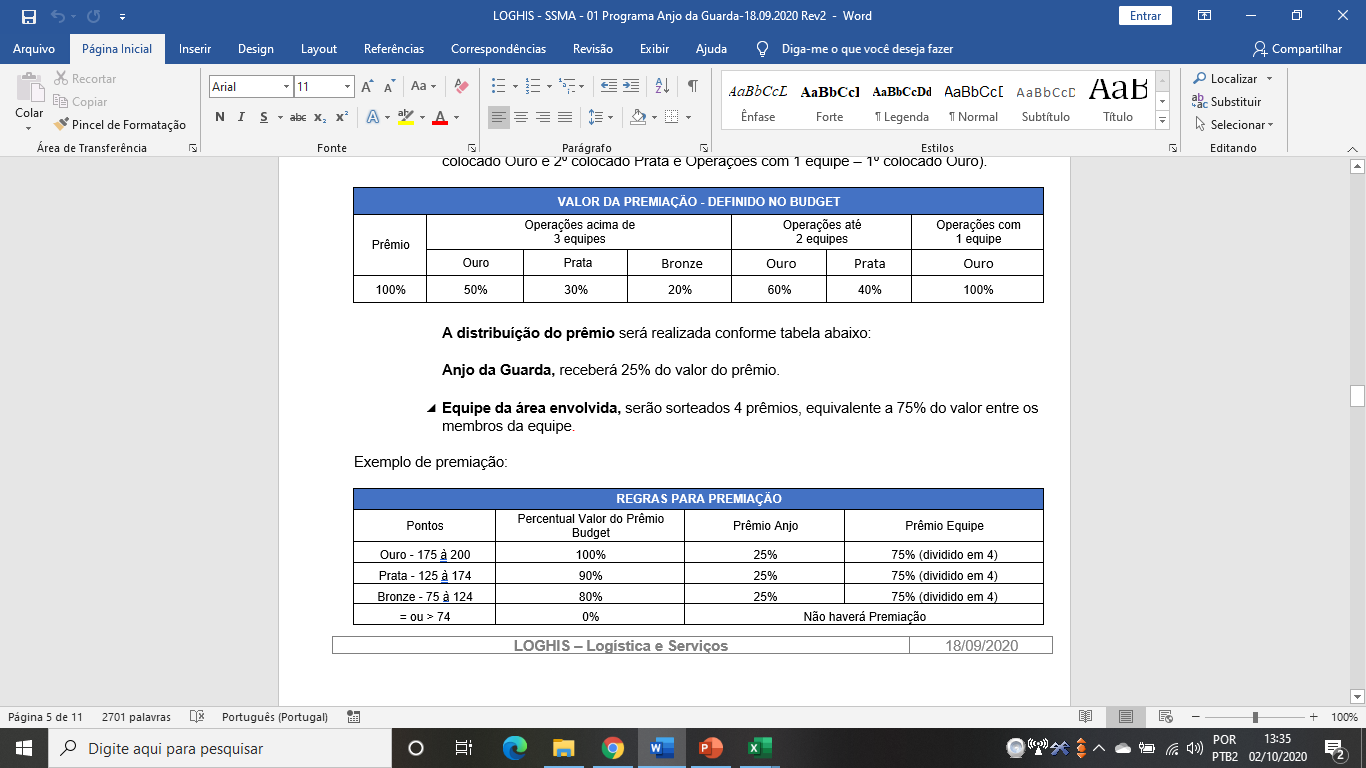 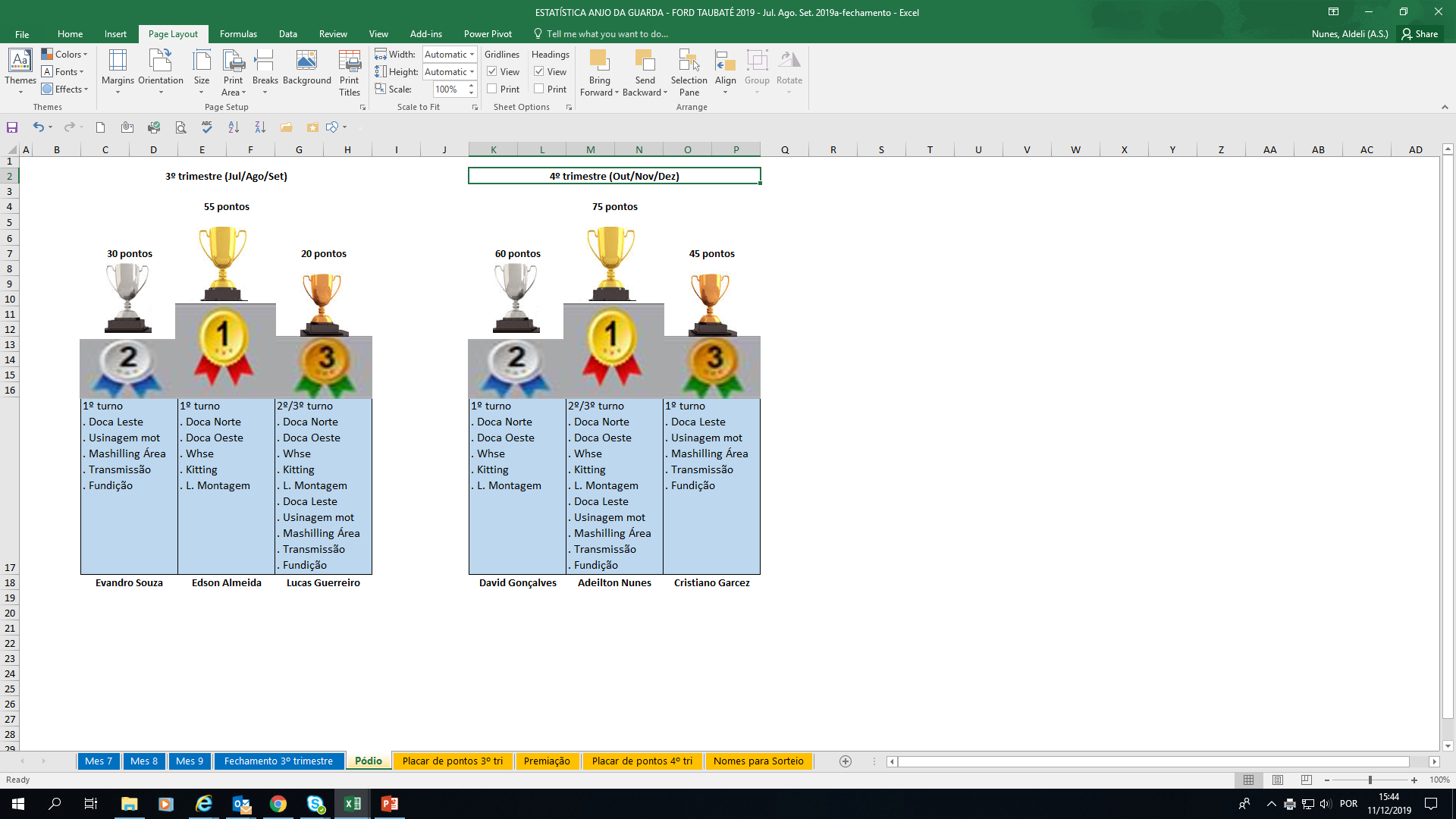 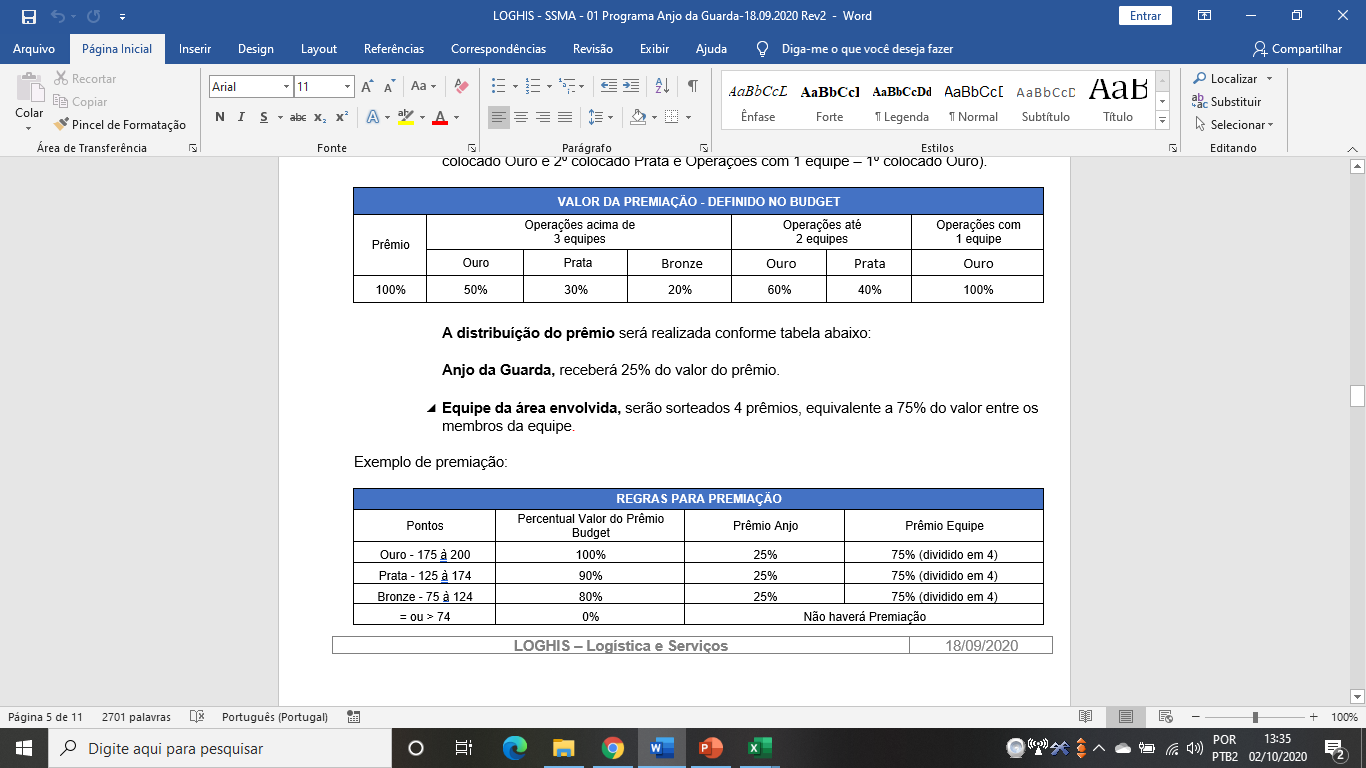 O Indicador de Estatística e o Placar de Pontuação servirão como base para definir a premiação e classificação de cada equipe.
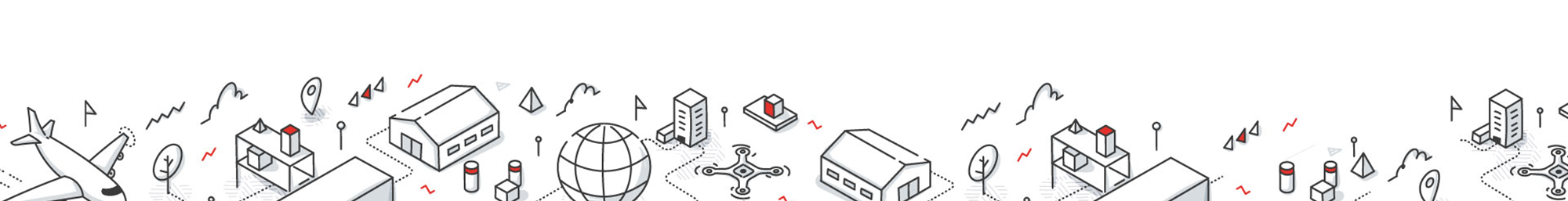 PREMIAÇÃO - EXEMPLO
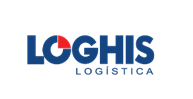 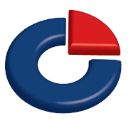 Valor do Prêmio definido no Budget anual: R$ 4.000,00
Valor do Prêmio Trimestral: R$ 1.000,00
3 Equipes
OURO: 50% = R$500,00
PRATA: 30% = 300,00
BRONZE: 20% = 200,00
2 Equipes
OURO: 60% = R$600,00
PRATA: 40% = 400,00
1 Equipe
OURO: 100% = R$1.000,00
6.3.5 – Desempate
1- Menor número de infrações graves 
2- Menor número de infrações médias
3- Sorteio
Nota: A diferença do prêmio da equipe Prata e Bronze deverá ser revertida para a equipe Ouro.
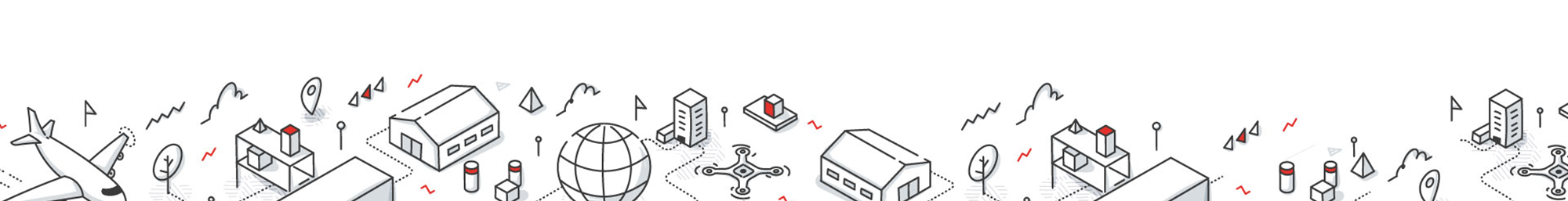 PREMIAÇÃO - EXEMPLO
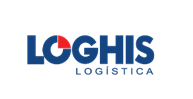 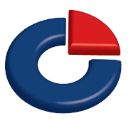 Valor do Prêmio definido no Budget anual: R$ 4.000,00
Valor do Prêmio Trimestral: R$ 1.000,00 / $500,00 / $300,00/ $200,00
OURO 100%         R$ 500,00          25%  R$ 125,00       75%  R$  375,00  - 4 R$ 93,75
OURO 100%  R$ 500,00     90%  R$ 300,00 = 270,00         80%  R$  200,00  = R$160,00
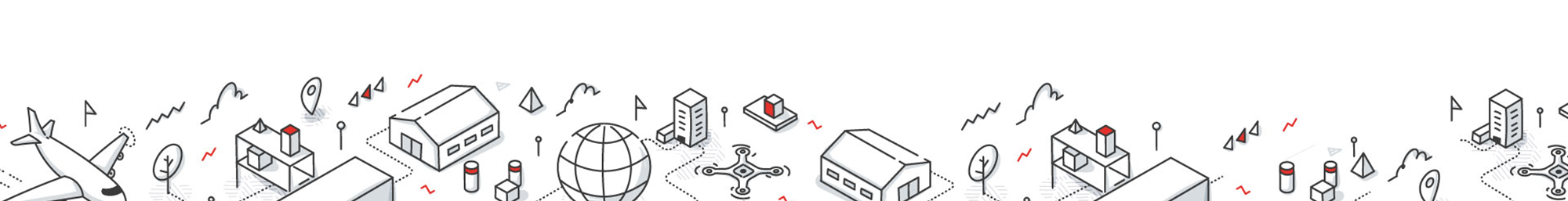 OURO 100%         R$ 570,00          25%  R$ 142,50       75%  R$  427,50  = 4 R$ 107,00
RESULTADOS ESPERADOS
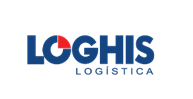 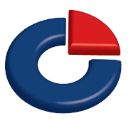 FORD
SET-2020
Melhorar os Indicadores;
Cultura de Segurança;
Redução das ocorrências;
Padronização do Programa nas Operações;
Reconhecimento das Equipes.
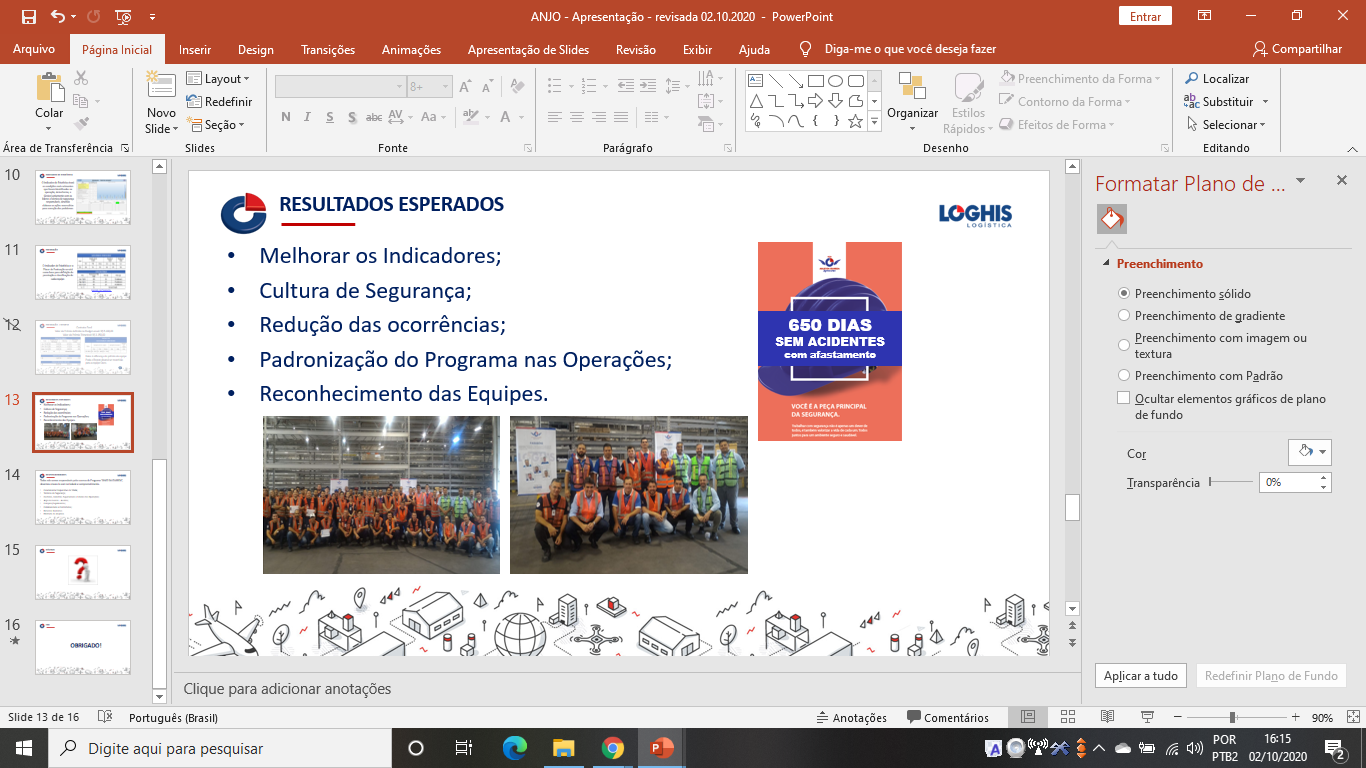 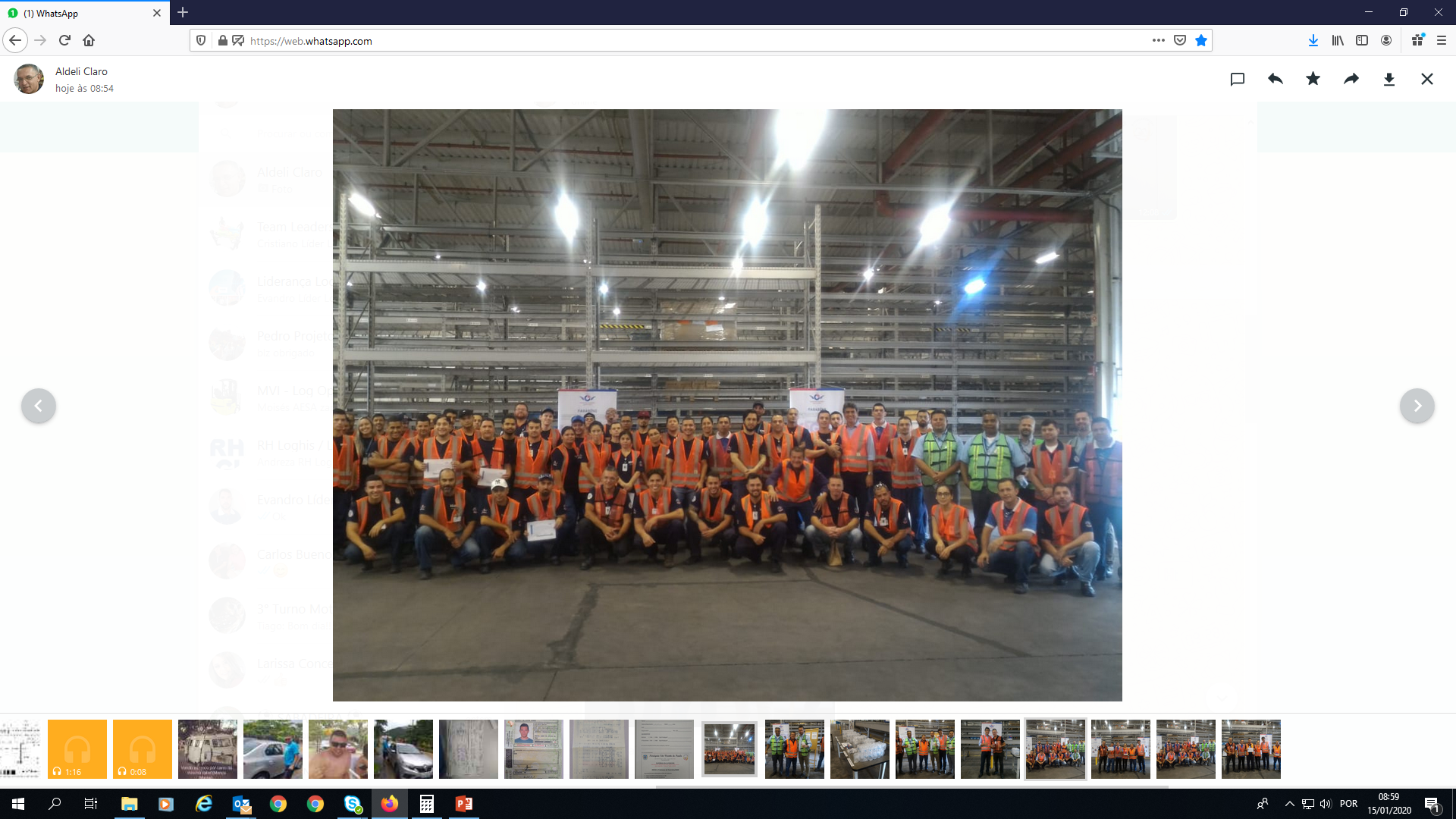 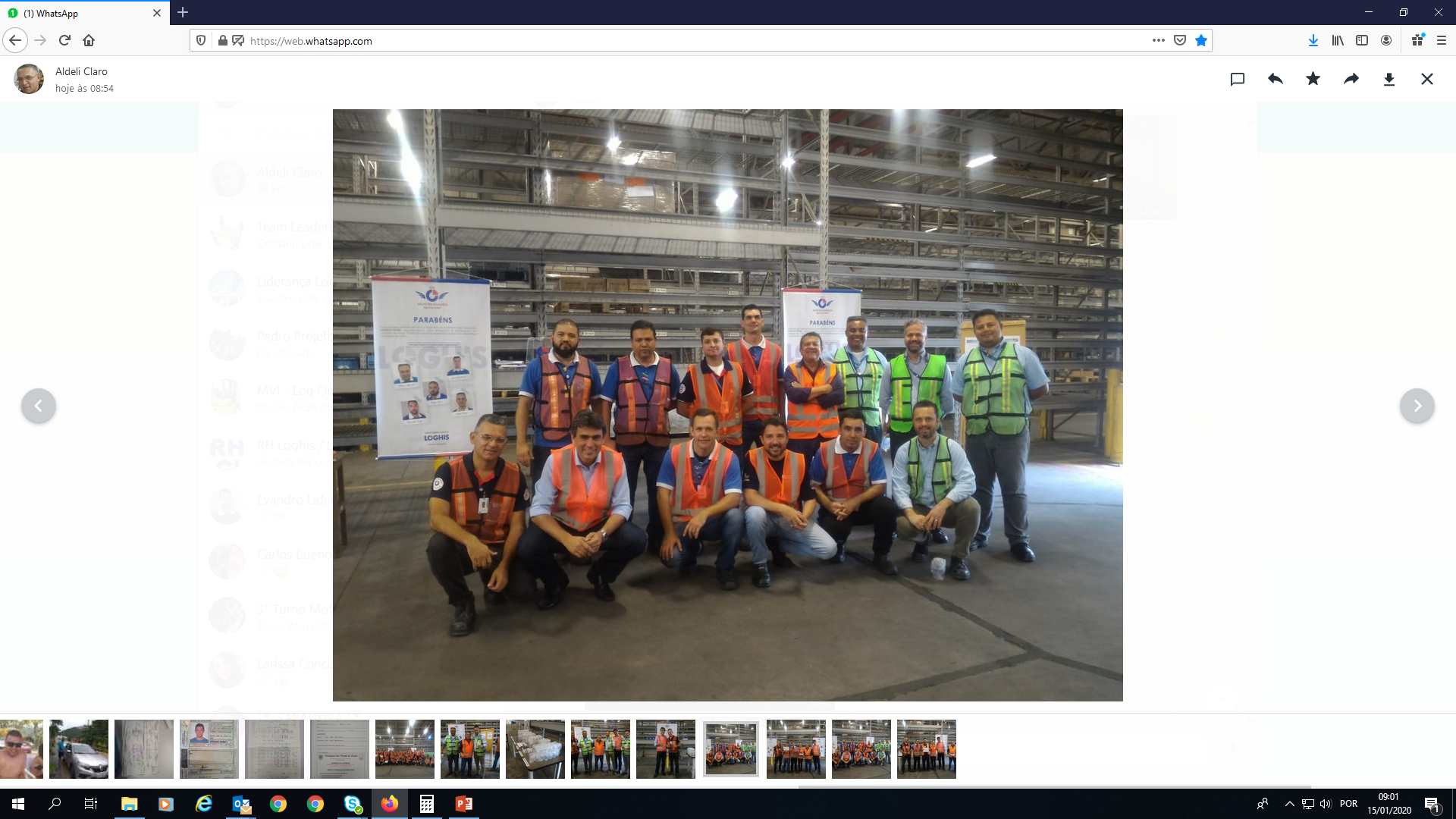 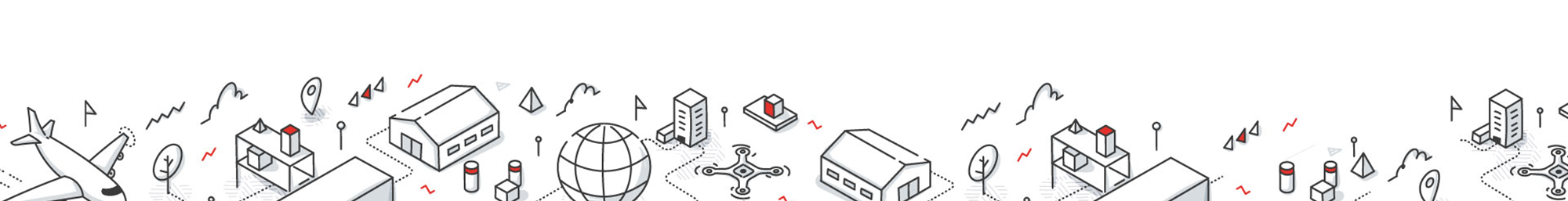 TREINAMENTO
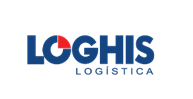 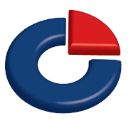 Definir Anjo (trimestre)
Carga Horária – 4 horas
Teoria e Prática
Percepção de Riscos
Aspecto Comportamental
Riscos Contribuintes.
Alinhamento Prévio.
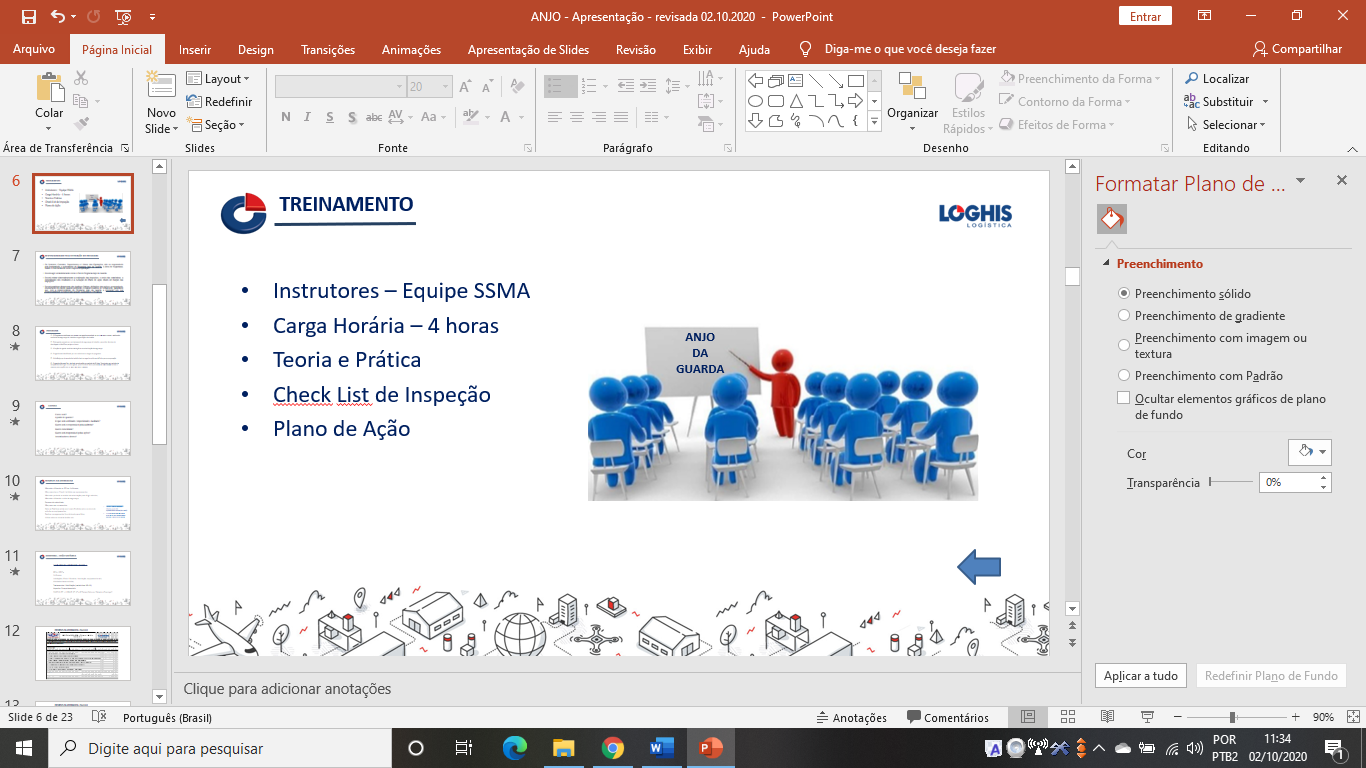 Trabalho de Campo
Checklist de Inspeção
Plano de Ação	
Estatísticas e Resultados
Premiação.
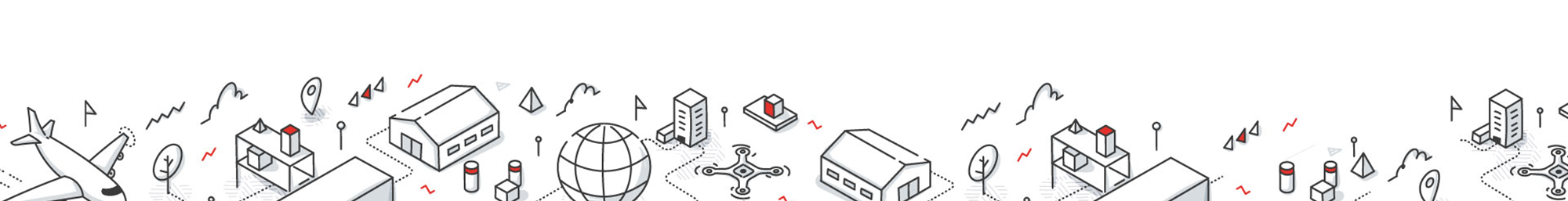 RESPONSABILIDADES
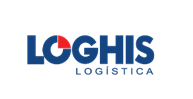 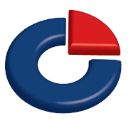 Todos nós somos responsáveis pelo sucesso do Programa “ANJO DA GUARDA”. 
O Sucesso está em nossa mãos.
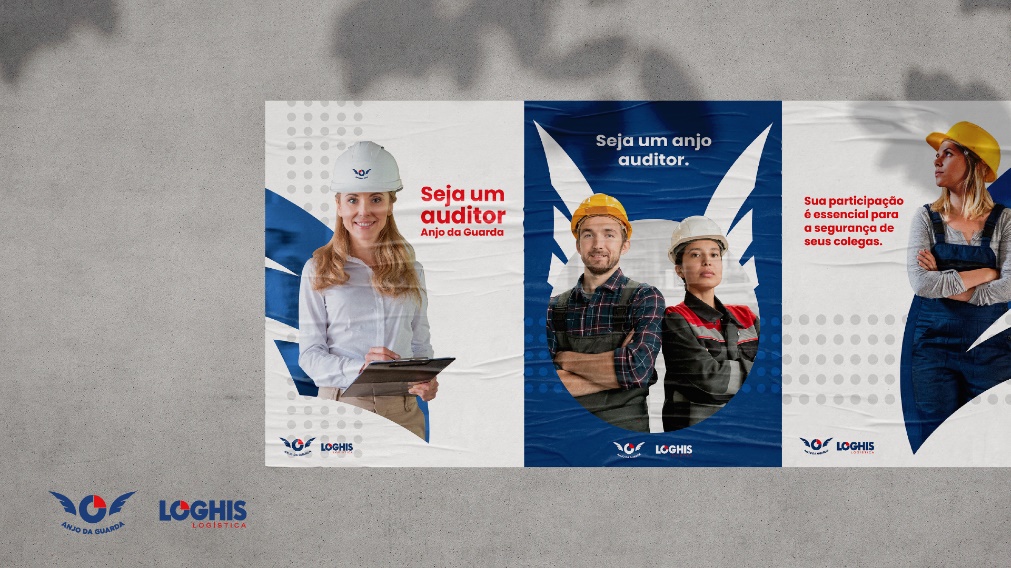 Gestor / Coordenador de SSMA;
Técnicos de Segurança;
Anjo da Guarda – Auditor;

Gerentes, Supervisores e Líderes (PAI);
ORGULHO de ser “ANJO DA GUARDA”.
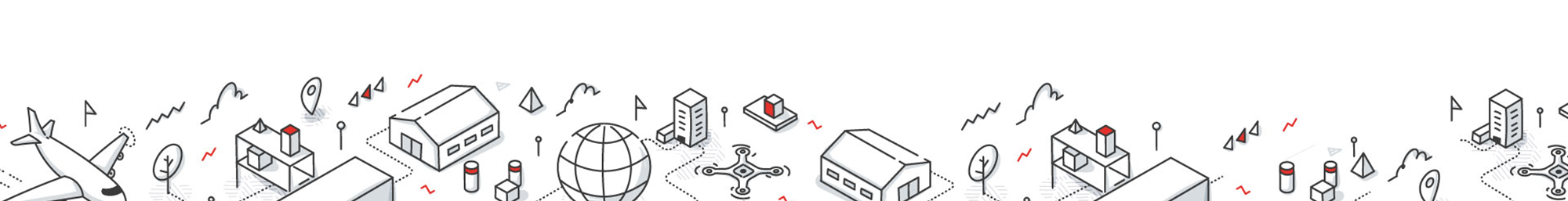 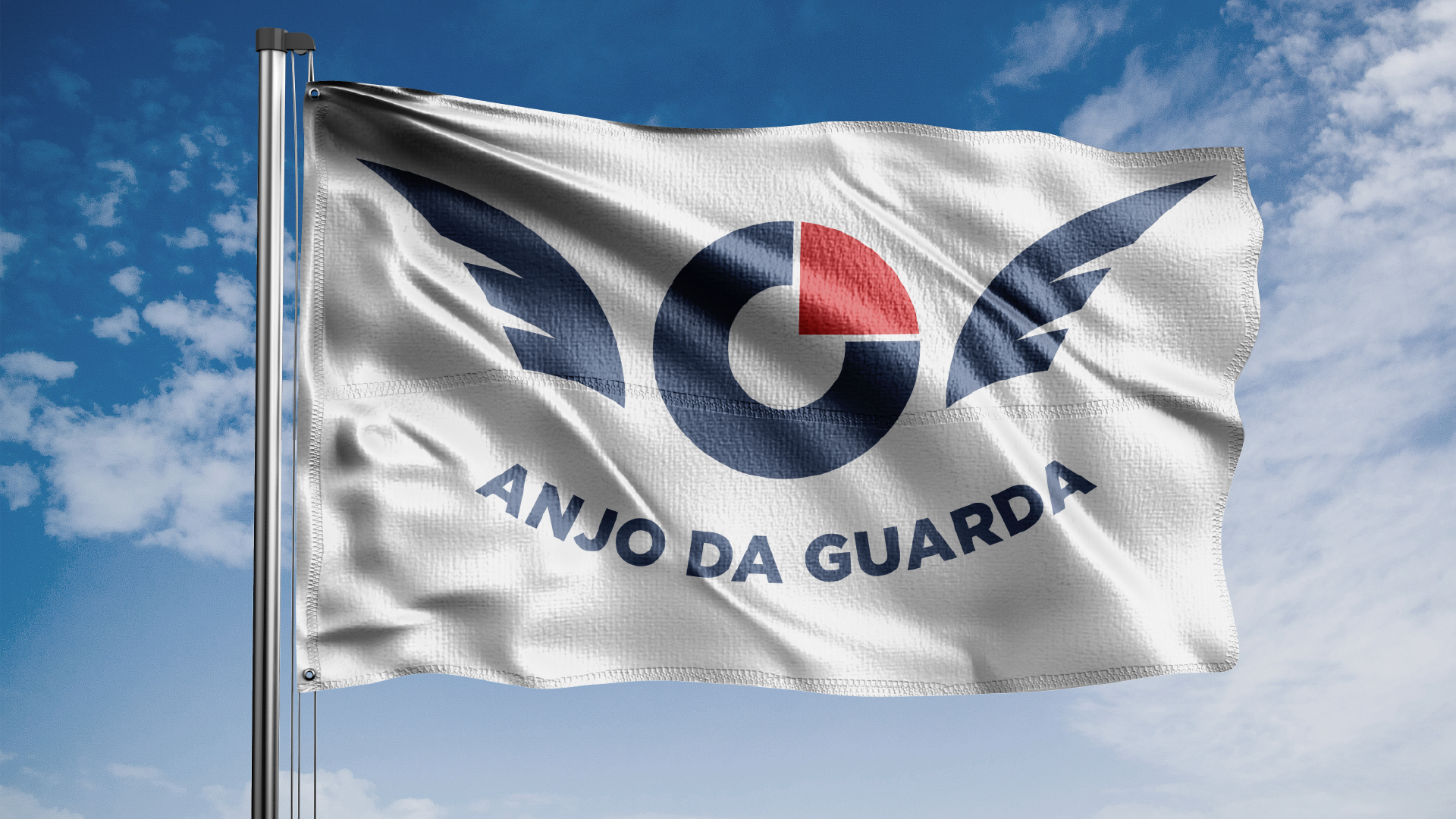 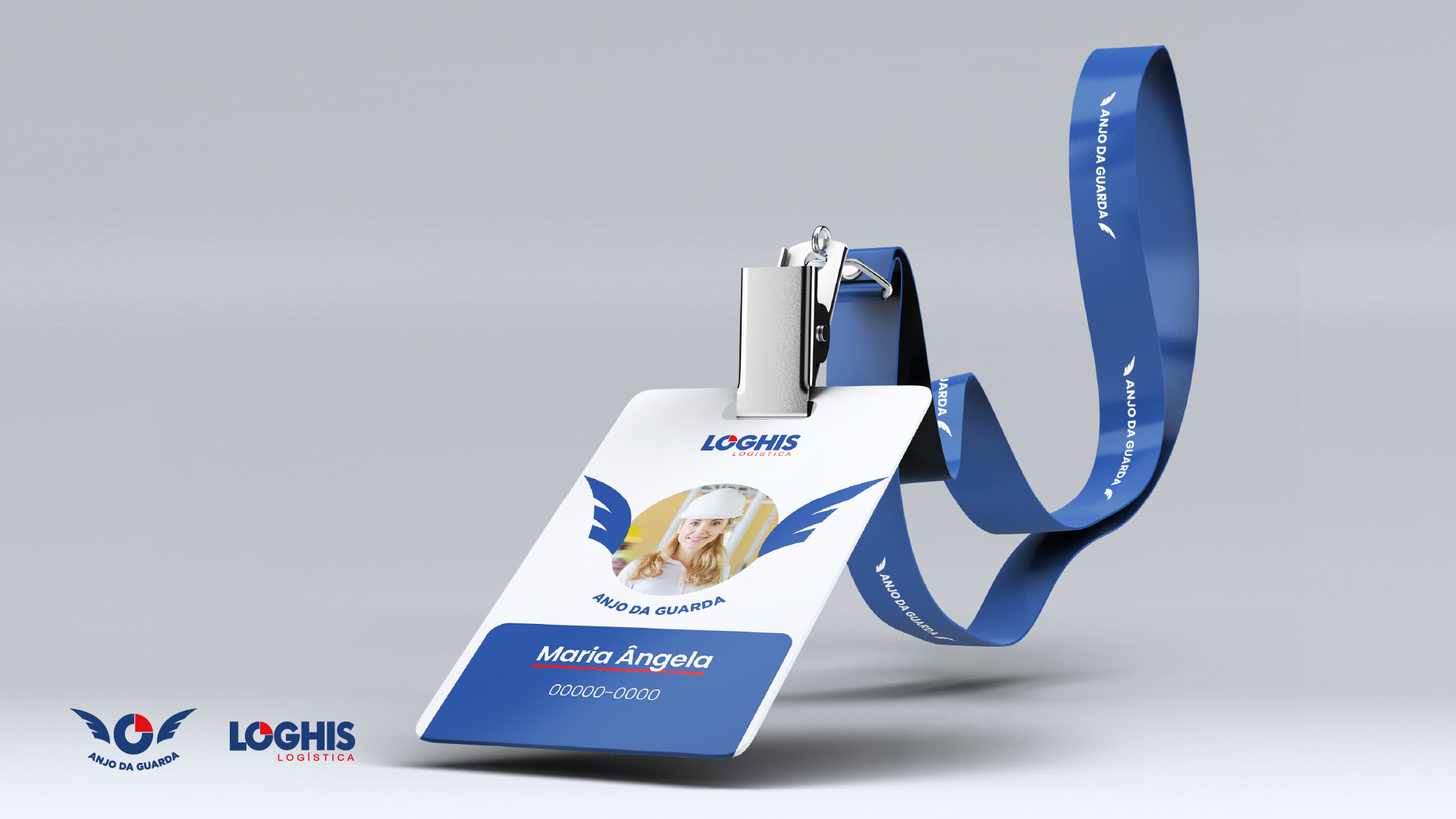 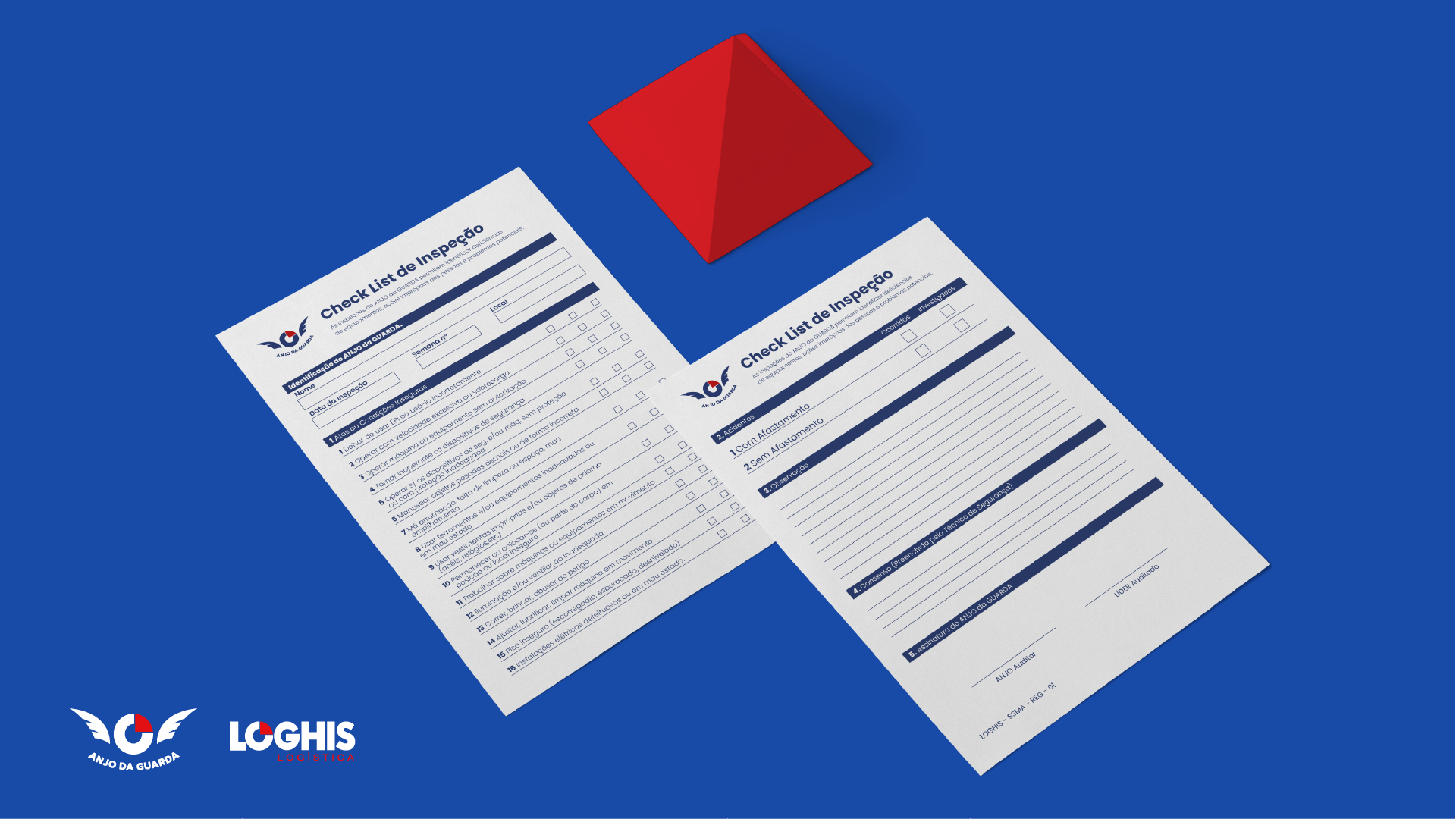 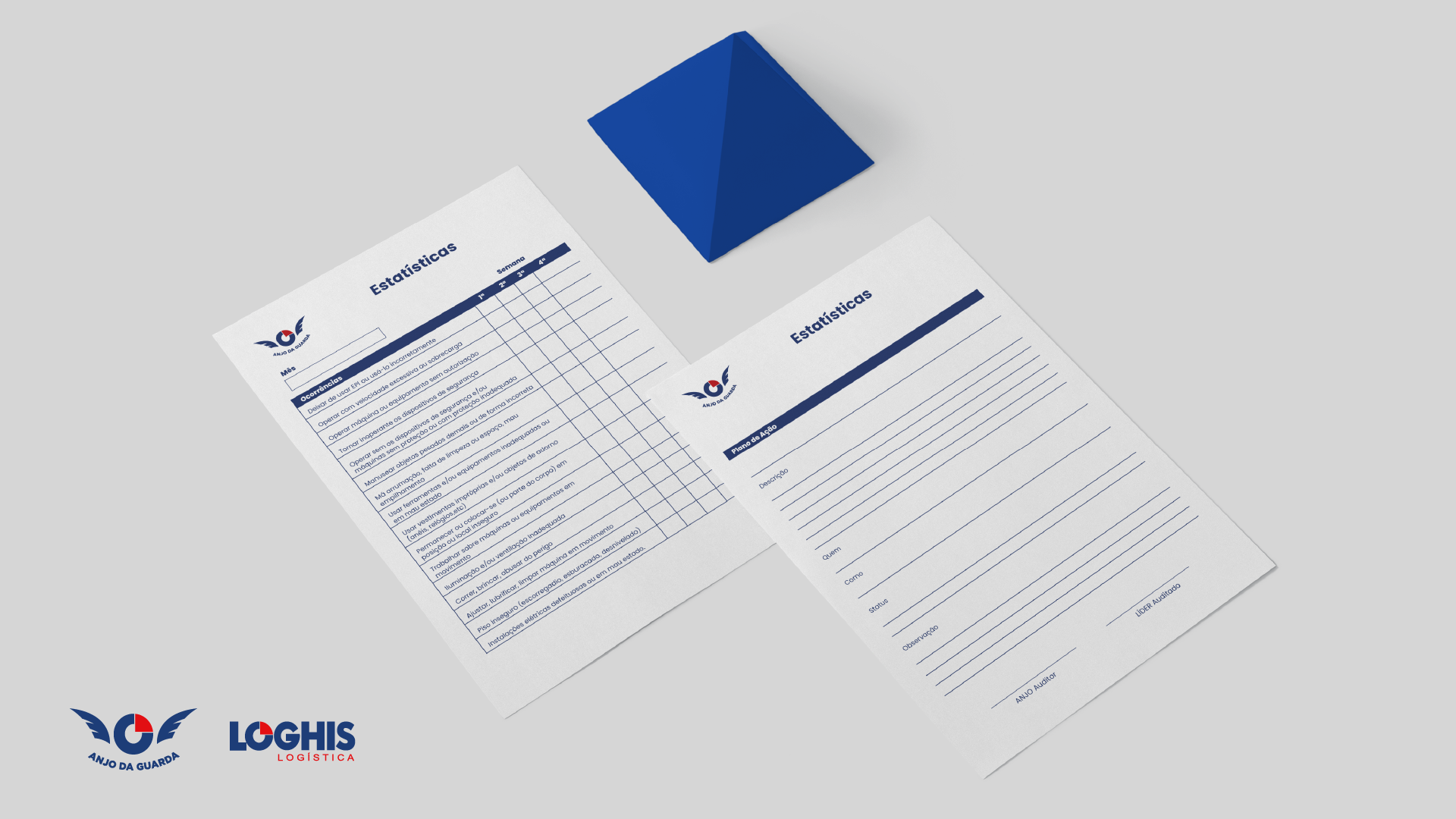 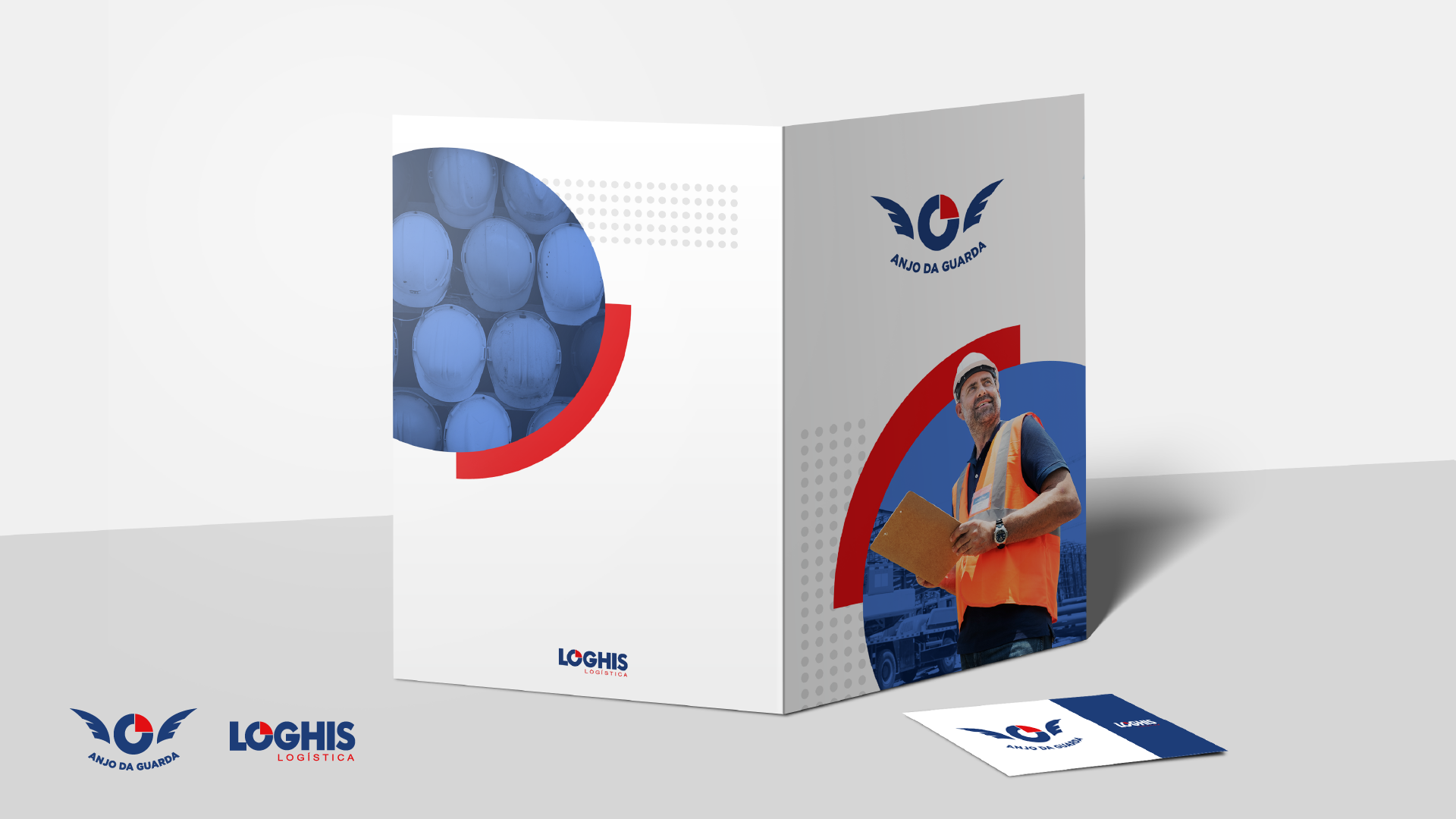 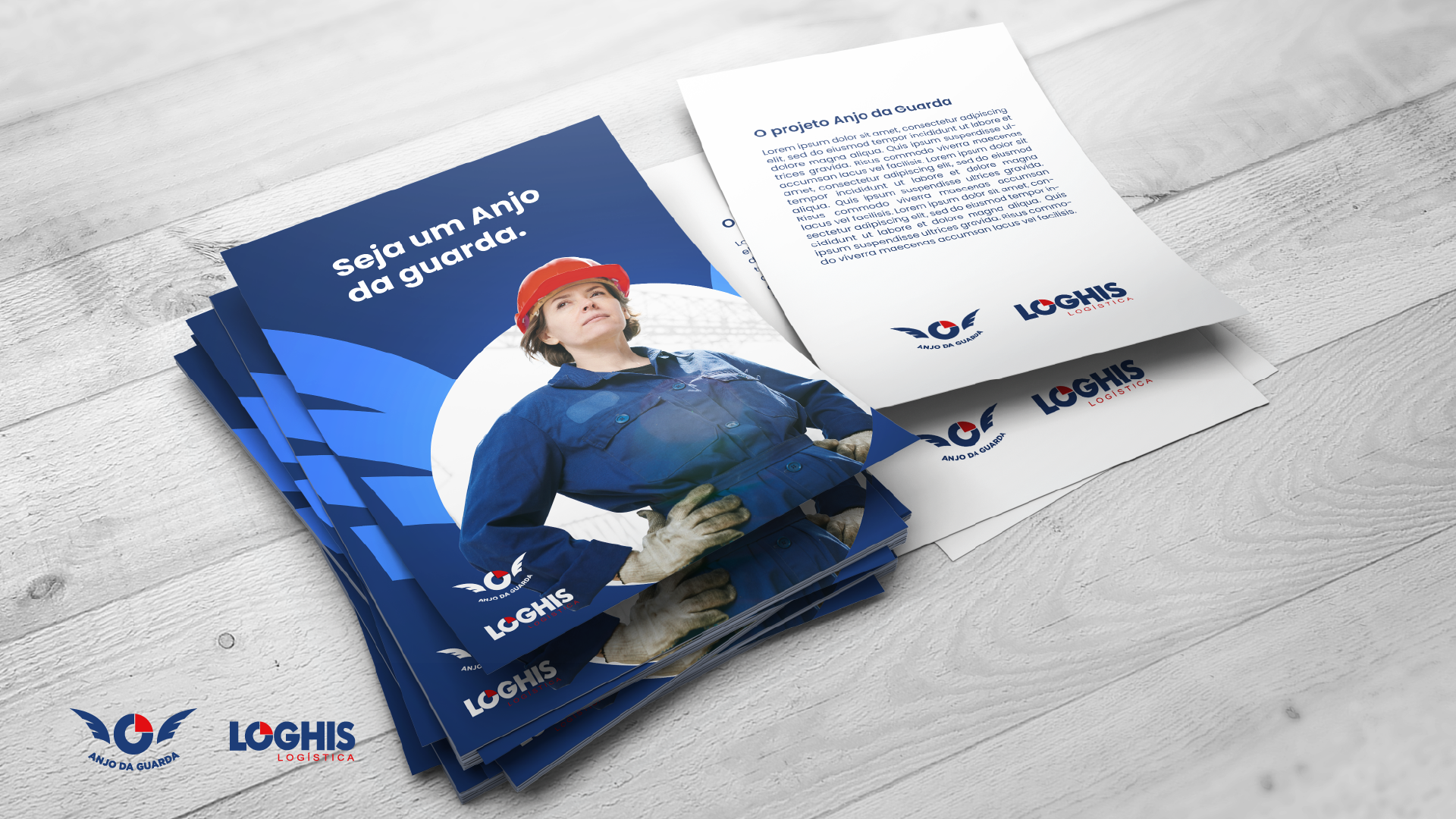 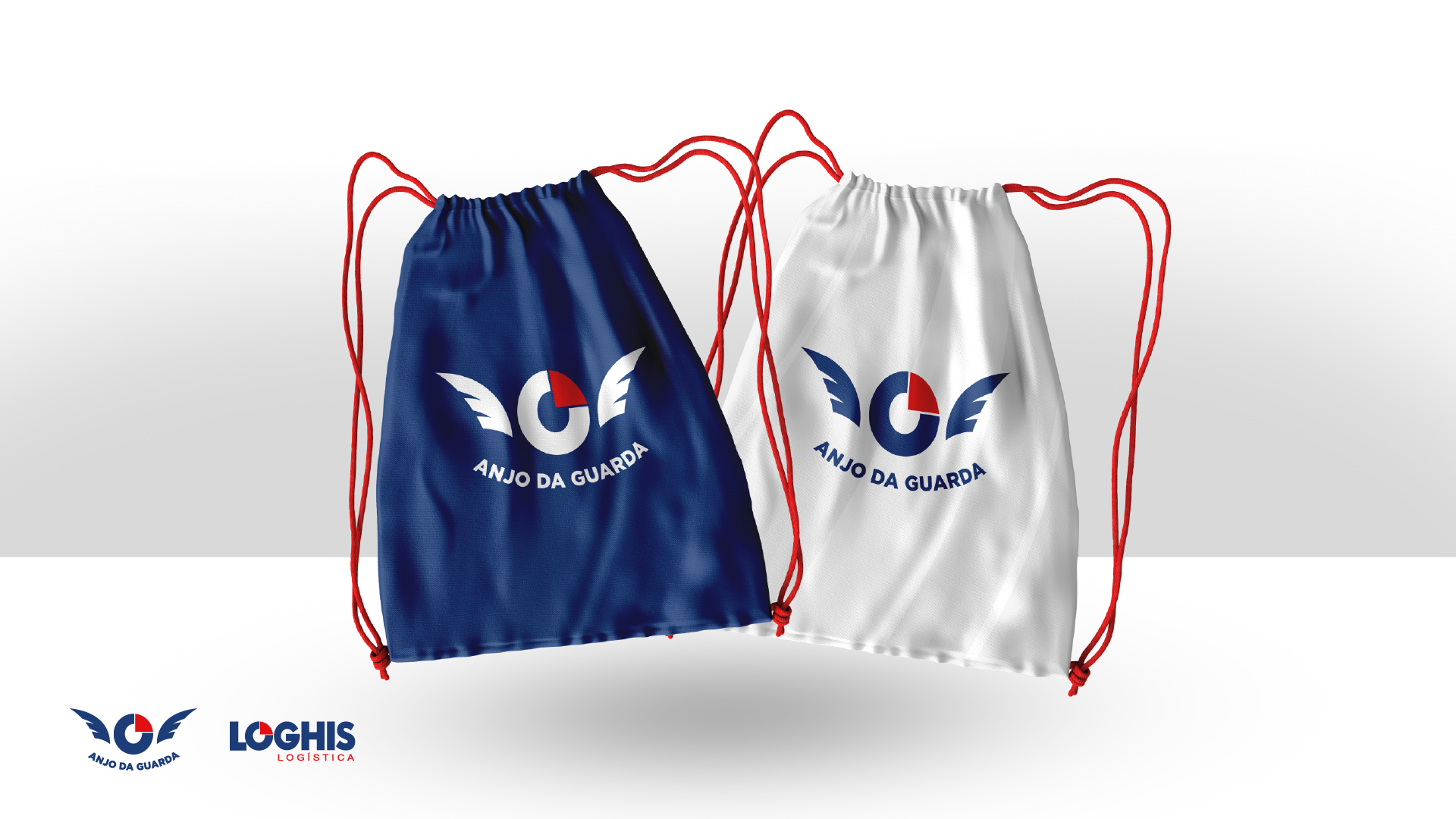 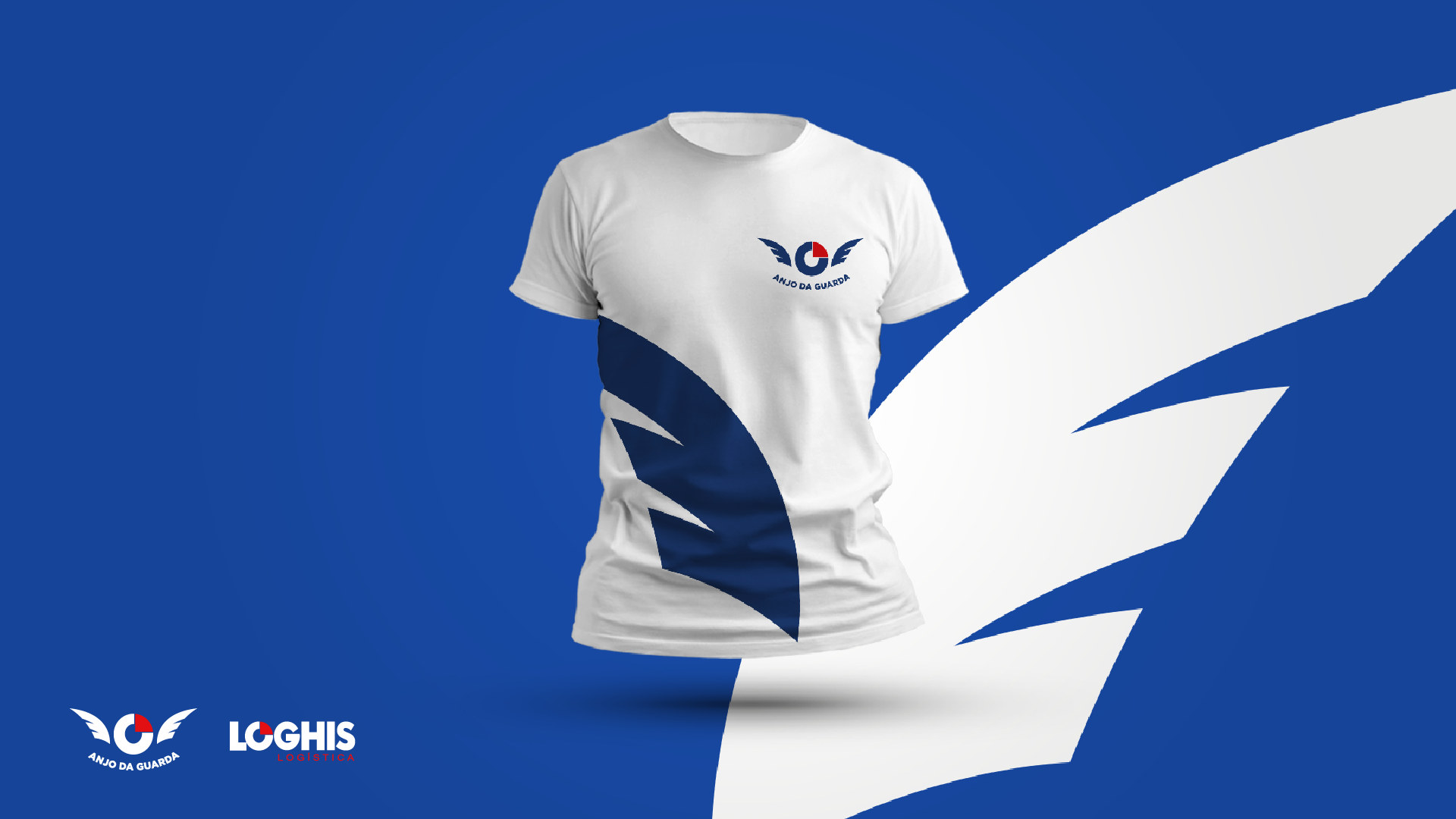 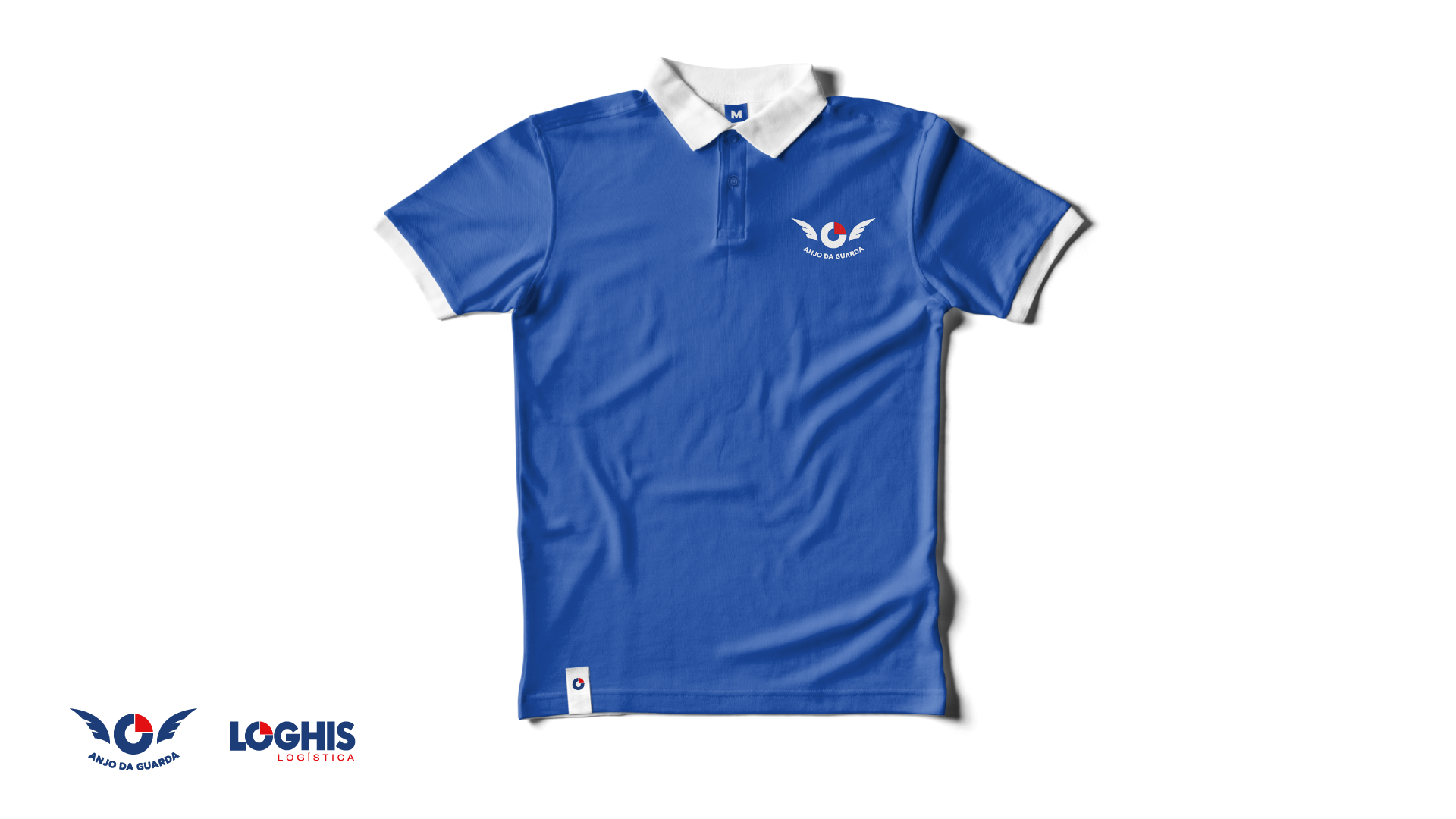 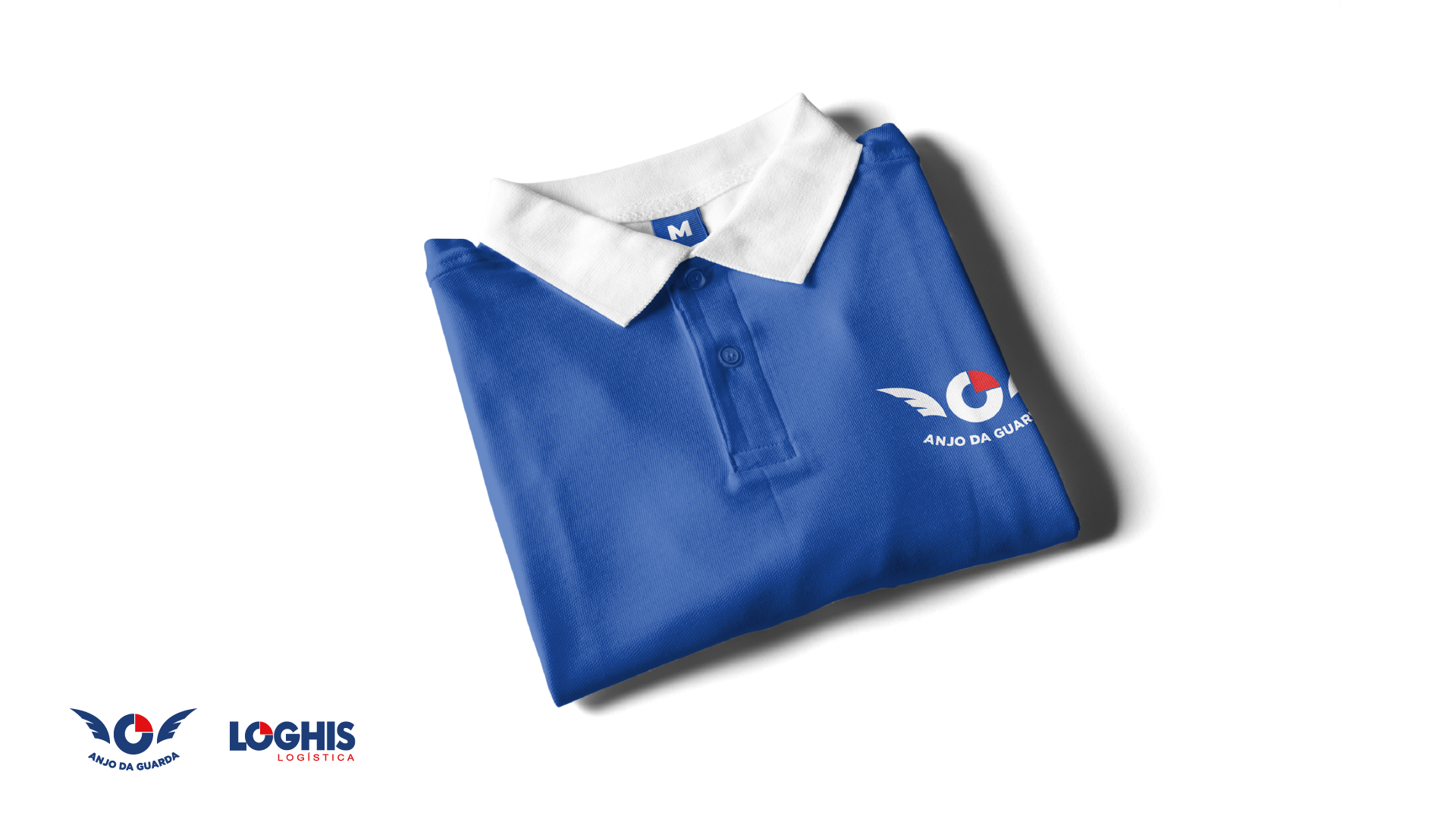 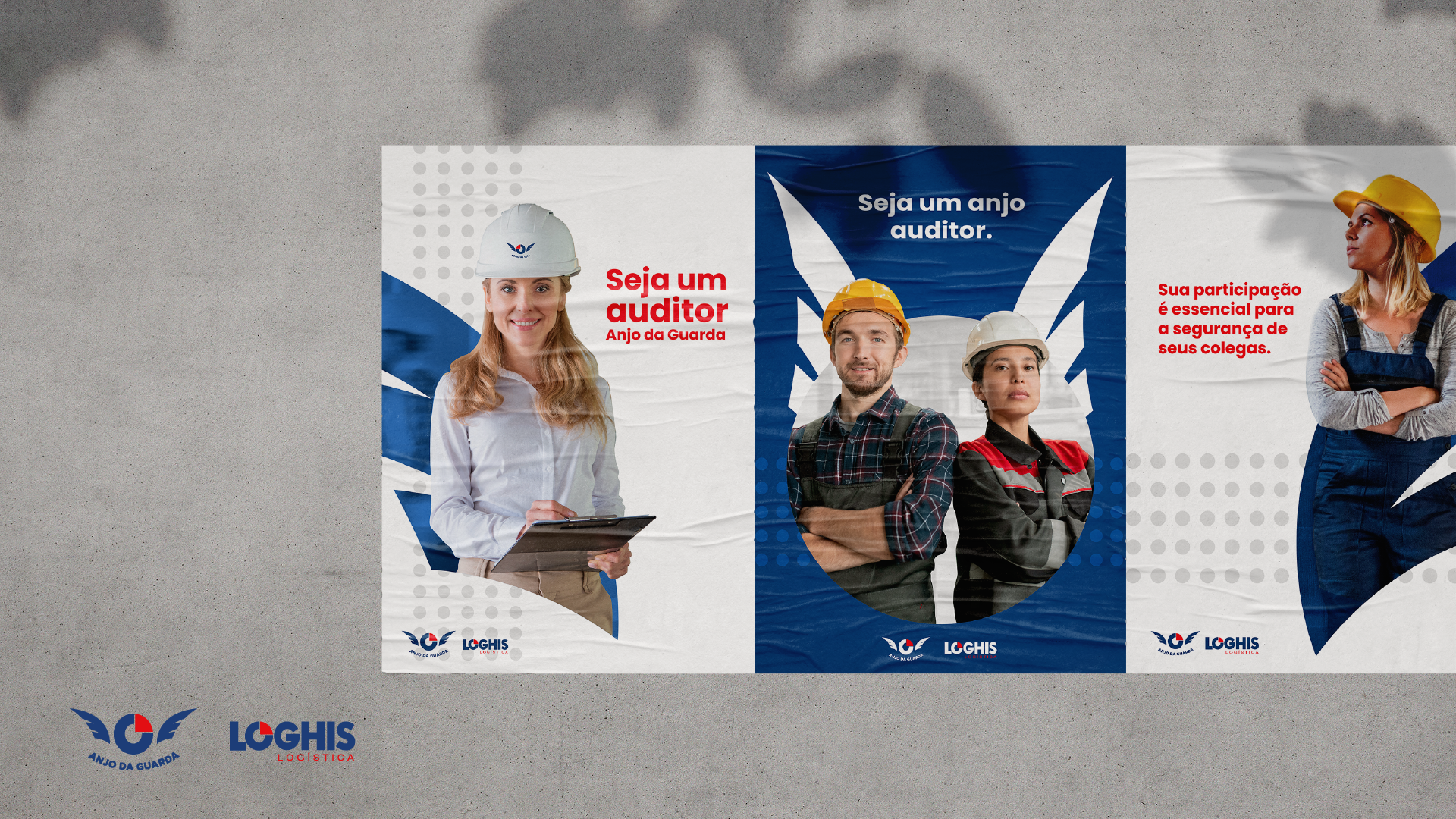 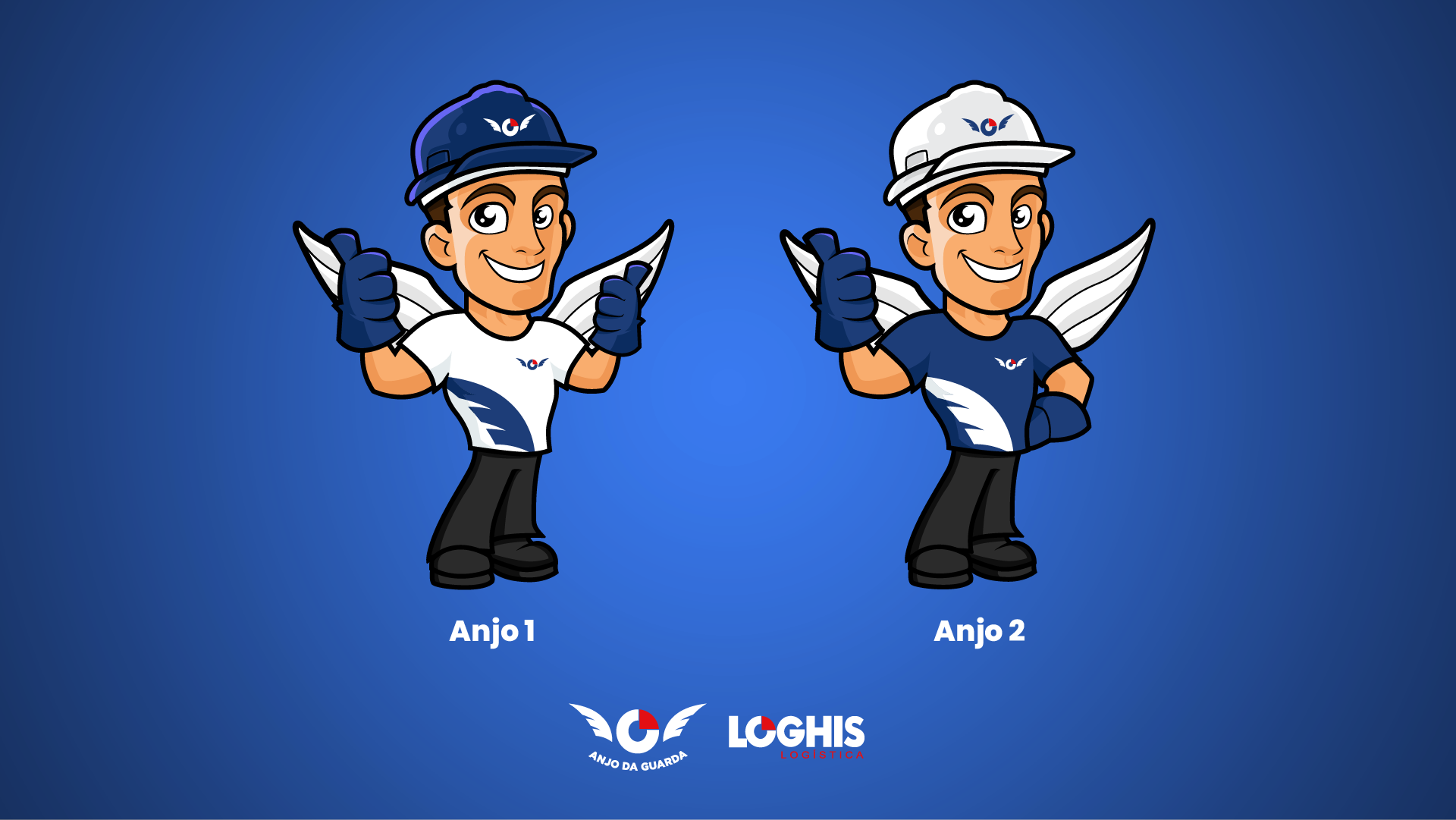 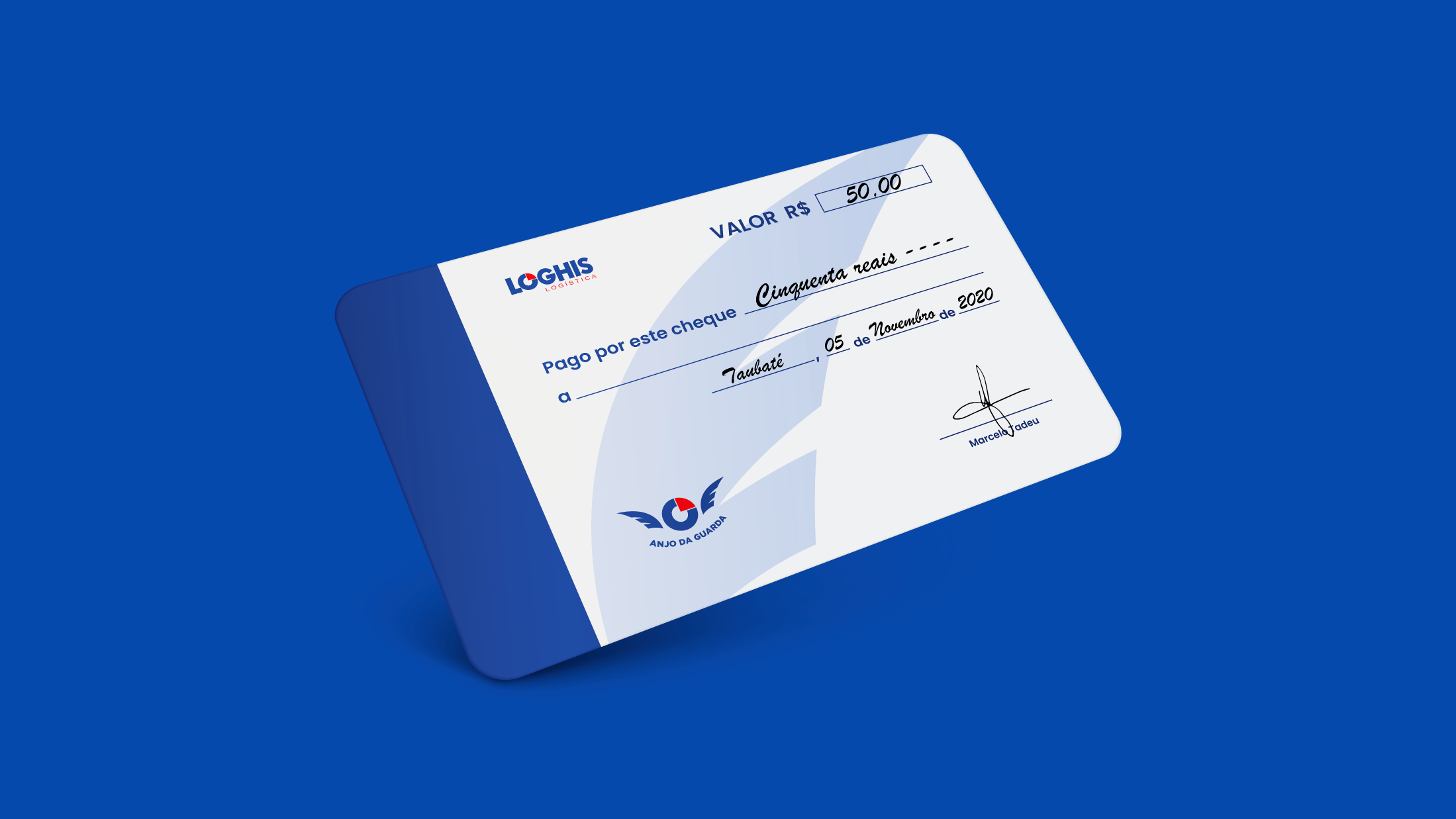 DÚVIDAS
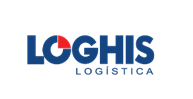 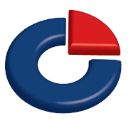 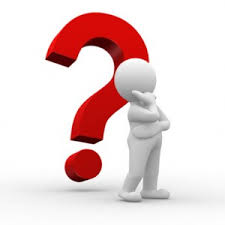 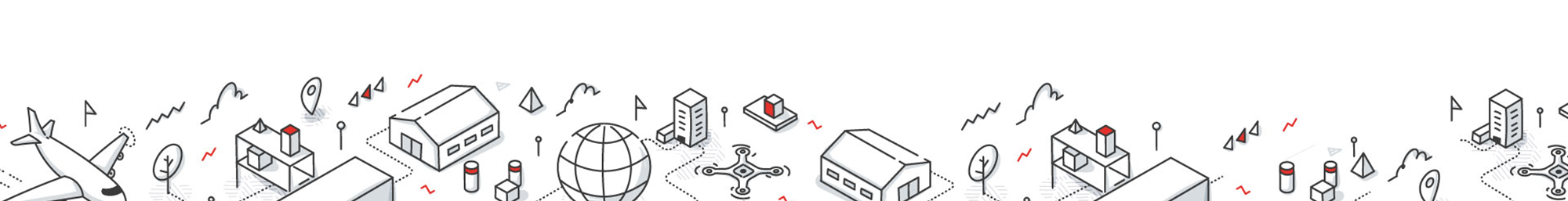 INDICADOR DE ESTATÍSTICA
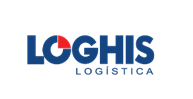 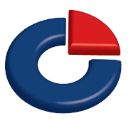 Necessita revisão?
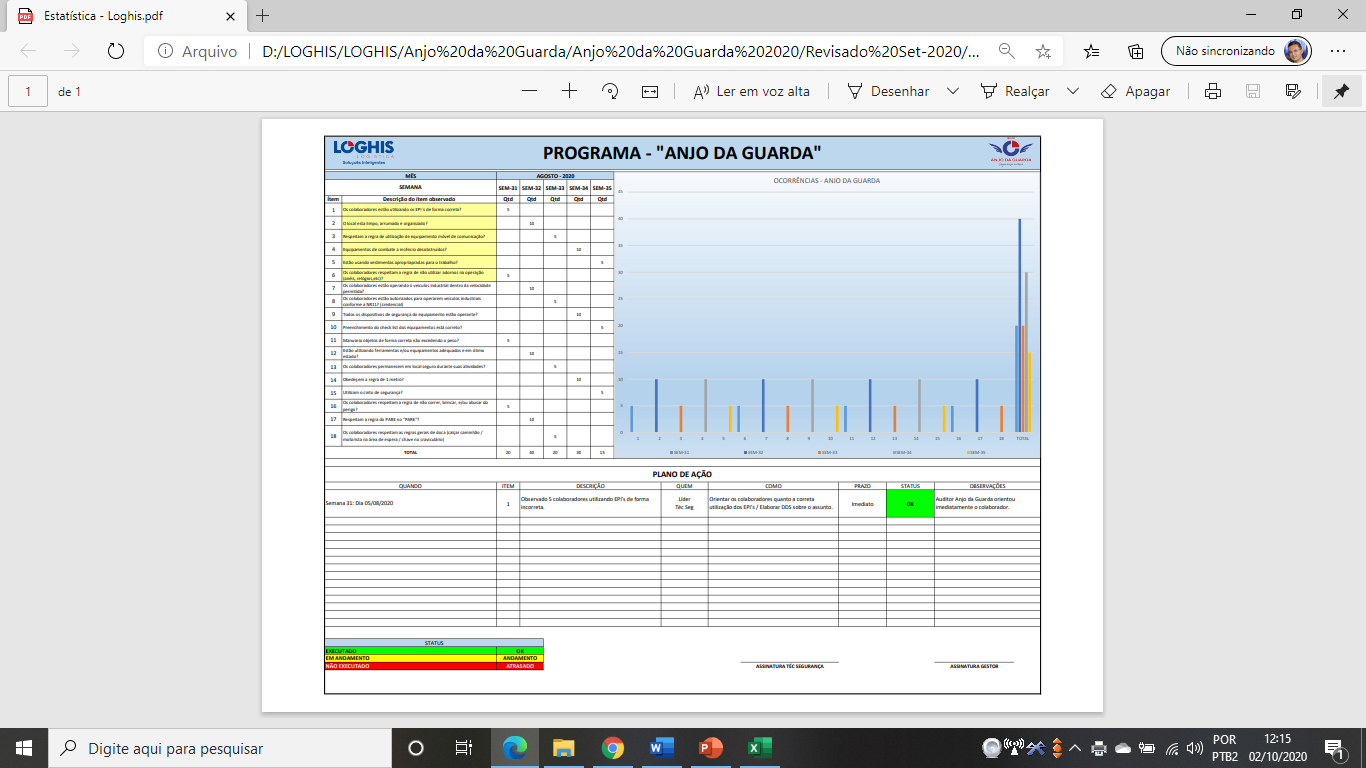 Semanal: Inspeção + Placar/ Mensal: Plano de Ação / Trimestral: Estatística + Premiação + Substituição do Anjo
PARTE PRÁTICA – PREENCHER NA ÁREA
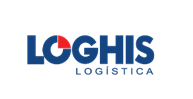 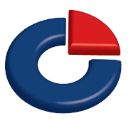 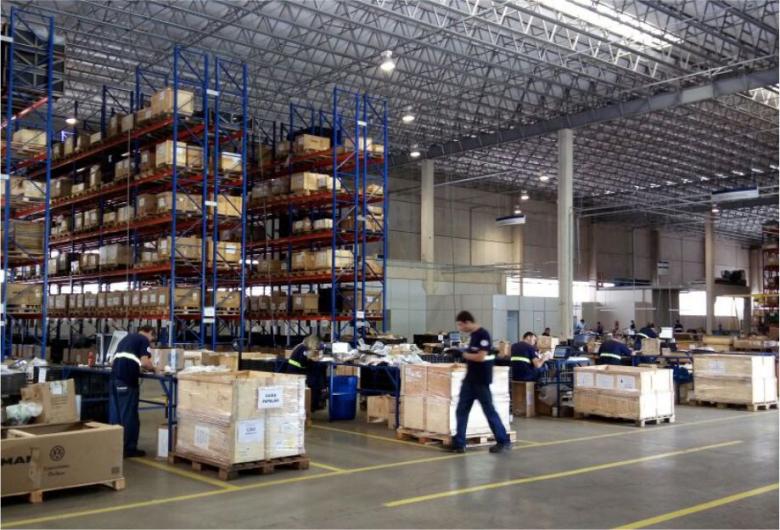 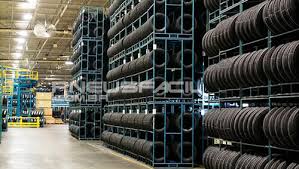 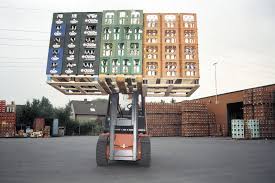 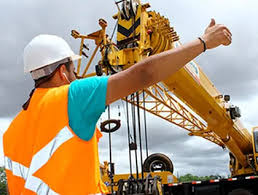 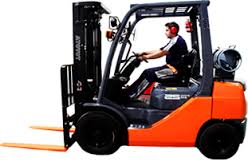 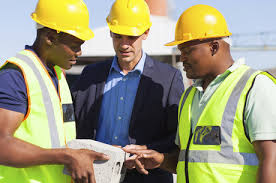 Semanal: Inspeção + Placar/ Mensal: Plano de Ação / Trimestral: Estatística + Premiação + Substituição do Anjo
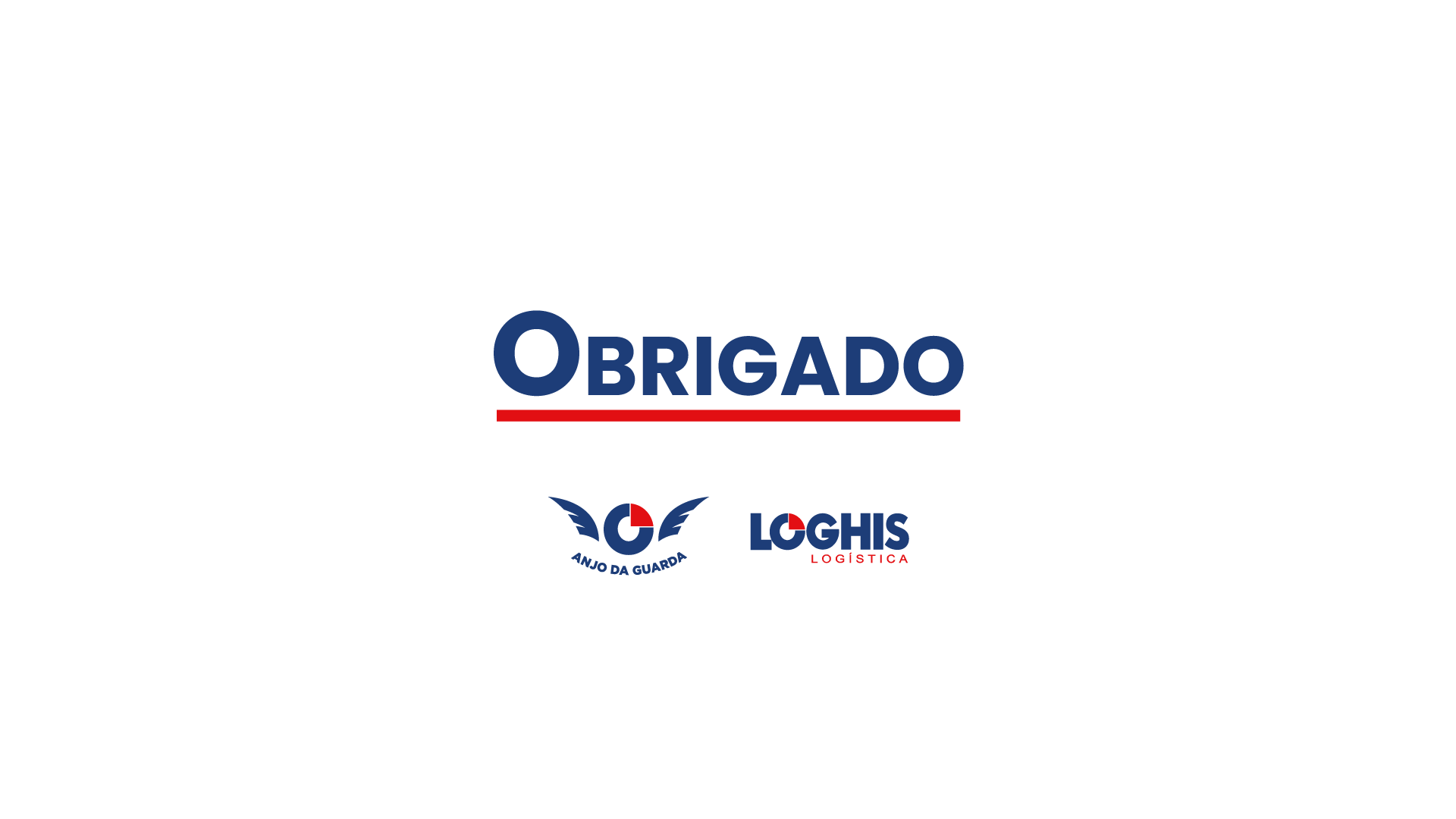